L’environnement du bac professionnel AGOrApour construire la professionnalité de l’élève
Plan national de formation – mai 2020
Au sommaire
L’accompagnement du développement professionnel des enseignants
Les conditions pédagogiques nécessaires aux processus d’acquisition des compétences des élèves
L’espace professionnel « phygital » permettant la professionnalisation des élèves
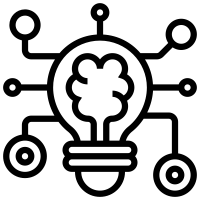 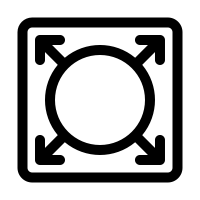 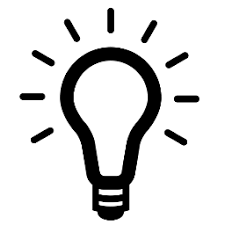 1ère partie
L’accompagnement du développement professionnel des enseignants
Les conditions pédagogiques nécessaires aux processus d’acquisition des compétences des élèves
L’espace professionnel « phygital » permettant la professionnalisation des élèves
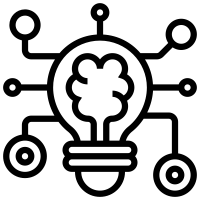 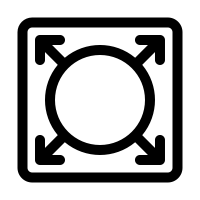 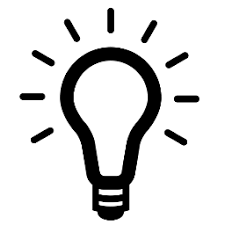 Professionnalité vs ProfessionnalisationGestes professionnels
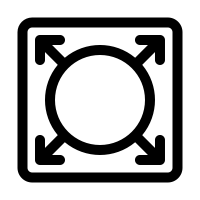 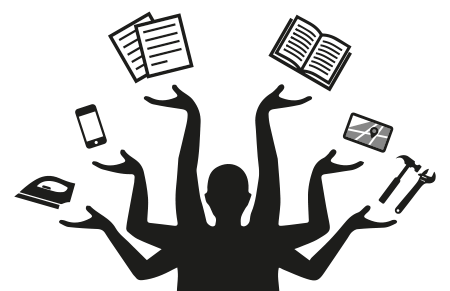 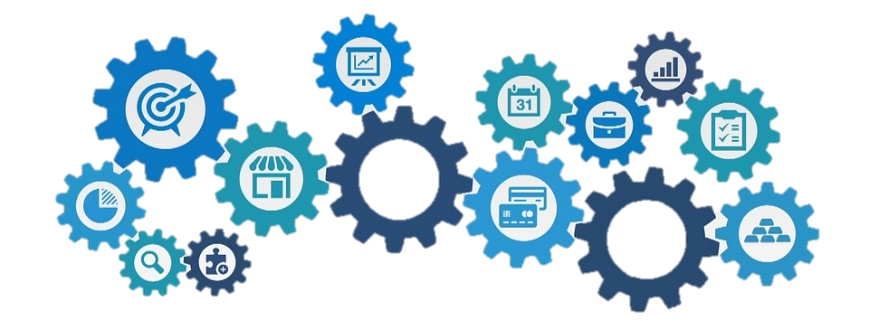 La professionnalité :
ensemble des gestes professionnels d’un métier

décrite par un référentiel d’activités
La professionnalisation : 
un processus DANS et HORS la classe

construite par une progression spiralaire
[Speaker Notes: Notion de professionnalisation : Wittorski (2008)[4], Altet et Bourdoncle (2000)[5] ont développé ce concept. Pour les anglo-saxons, c'est un processus qui va transformer une activité en profession, alors qu’en France, son but est la reconnaissance sociale grâce aux savoirs professionnels. C’est ce que développe Lang (1999) pour qui c’est aussi un développement de compétences et d'un nouveau métier face aux évolutions. En ce sens, ce terme renvoie à la notion de formation. 
Notion de professionnalité : Possession collective du métier à défendre. En France, ce terme accepte plusieurs définitions selon les auteurs. Dadoy (1986) l’utilise pour éviter l'emploi des termes « qualification » ou « métier ». Faisant référence à la profession et à la professionnalisation, elle apporte une connotation positive. Pour Aballéa (1992), c’est « une expertise complexe et composite, encadrée par un système de références, valeurs et normes, de mise en œuvre, ou […] un savoir et une déontologie, sinon une science et une conscience » (p.47). Pour Trépos (1992), il s'agit des acquis d'un individu et de sa capacité à les mobiliser dans la réalisation de son travail. Face aux contextes mouvants et instables du monde du travail, la professionnalité n'est jamais définitivement acquise, elle se crée en situation, elle peut être définie comme les compétences professionnelles de l'individu ou du groupe. 
une professionnalité = l’ensemble des compétences professionnelles nécessaires à l’exercice d’un métier, d’une profession]
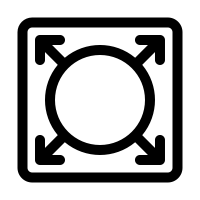 Organiser les apprentissages dans une progression spiralaire
Différenciation pédagogique
Scénarios pédagogiques
MODALITÉS
Revenir plusieurs fois sur la même compétence au cours de la formation
Avoir le temps de la maturation, de l’assimilation et de l’appropriation
Proposer des occasions multiples de comprendre une notion, d’acquérir une compétence
PRINCIPES
Avoir une approche transversale et un traitement global du référentiel
Débuter dès le début de la formation dans la continuité du socle commun
Travailler des compétences de différents blocs dans une logique de l’activité de l’assistance à la gestion des organisation
Mettre en cohérence les différents savoirs associés des blocs avec le programme d’économie droit.
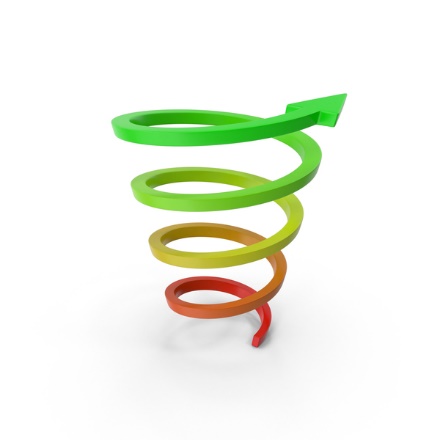 Terminale
Bac Pro
Activités simulées ou réelles
Compétences 
Savoirs associés
Première 
Bac Pro
Seconde 
Bac Pro
Socle commun 3 C
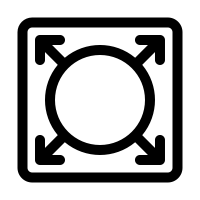 Graduer l’apport des savoirs associés sur le cycle de formation
Savoirs de gestion
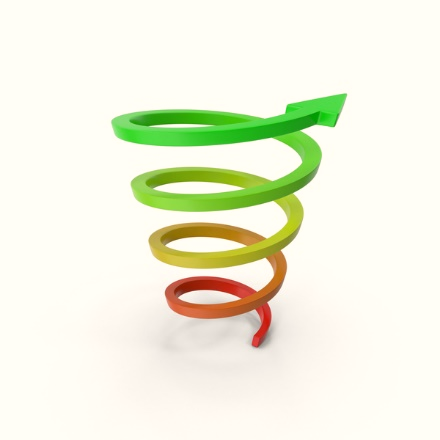 Terminale
Bac Pro
Première 
Bac Pro
Savoirs juridiques et économiques (en lien avec le programme d’économie-droit du baccalauréat professionnel)
Seconde 
Bac Pro
Savoirs liés à la communication et au numérique
Mettre en place les outils de la progression spiralaire
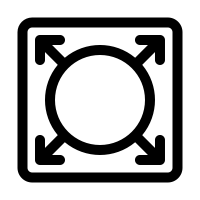 Outil de pilotage des compétences traversées
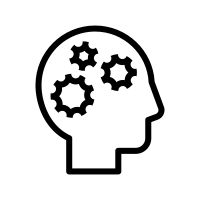 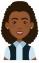 Scénarisation pédagogique
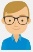 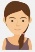 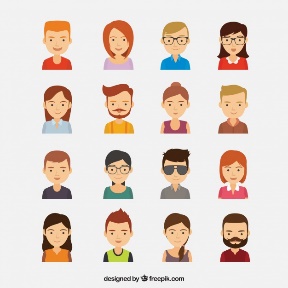 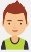 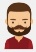 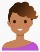 Story-board et rôles
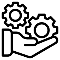 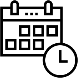 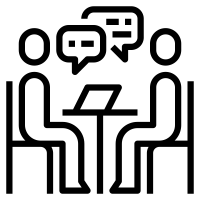 L’entretien d’explicitation, 
capitalisation de l’expérience
ÉvaluER par profil à l’aide des paliers de la compétence
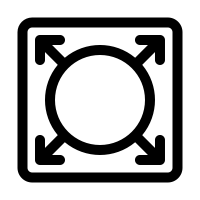 Analyser l’activité professionnelle et porter un diagnostic sur l’activité de l’élève : 
identifier le profil à travers son palier de développement
NOVICE

Connaissance superficielle orientée vers la réussite de la tâche en cours

Trouver les indices pertinents


Réalisation de tâches guidées en contexte connu


IMITER - EXÉCUTER
DÉBROUILLÉ
fonctionnel
Connaissance globale orientée vers la connexion des éléments

Comprendre les buts des activités

Application de procédures en contextes variés


EXÉCUTER - APPLIQUER
AVERTIMaitrise
Connaissance fonctionnelle orientée vers la détermina-tion des éléments clés

Élargir le répertoire des actions disponibles

Résolution de problèmes ouverts en contexte variés


ADAPTER - ANTICIPER
EXPERT
Expertise
Connaissance approfondie orientée vers la compré-hension des processus

Coordonner les activités dans le collectif

Résolution de problèmes inconnus en contextes imprévisibles

ANTICIPER - CONCEVOIR
Niveau de connaissances
Degré d’analyse
Degré autonomie
L’évaluation en économie gestion - Michel Grangeat, (2014) et L’intelligence professionnelle - Henri Boudreault (2018)
Imiter des façons de faire
Adapter des façons de faire
Imaginer de nouvelles façons de faire
Construire la professionnalité DE l’assistant À LA GESTION DES ORGANISATION
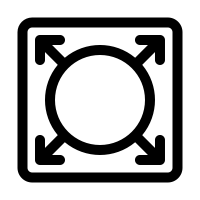 Donner des repères professionnels




Poser son manteau
Saluer 
Prendre de l’information sur les panneaux d’affichage
Partager un espace professionnel « phygital » numérique et physique
S’entre-aider
Télétravailler
…
Installer des rituels métiers



 
Numériques
ouvrir son poste de travail 
se loguer sur les applications métiers
gérer ses mots de passe
sauvegarder son travail
fermer son poste de travail
Travailler en temps contraint
Collaborer
Rendre compte
…
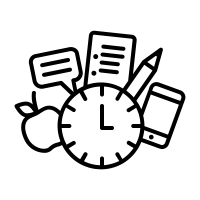 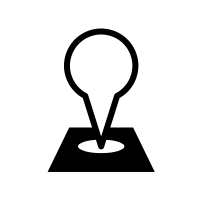 [Speaker Notes: Déléguer des règles à l’environnement]
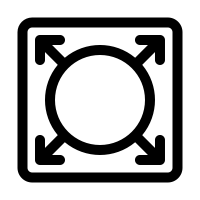 Installer des Repères en formation au service de la professionnalisation de l’élève
Proposer une entreprise 
fil rouge 
sur un temps long
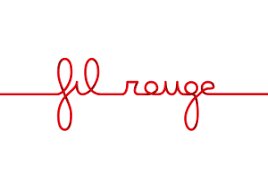 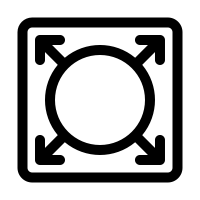 Installer des Repères en formation au service de la professionnalisation de l’élève
Proposer une entreprise 
fil rouge 
sur un temps long
Organiser l’espace professionnel en plusieurs services
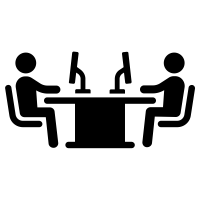 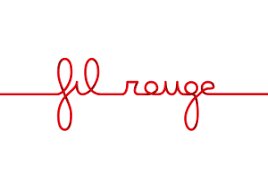 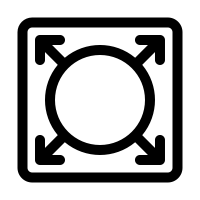 Installer des Repères en formation au service de la professionnalisation de l’élève
Proposer une entreprise 
fil rouge 
sur un temps long
Identifier l’activité spécifique de chaque service
Organiser l’espace professionnel en plusieurs services
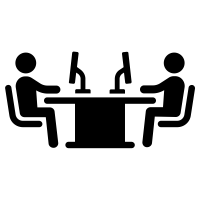 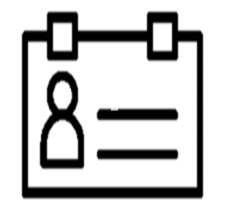 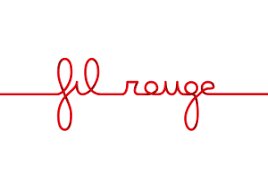 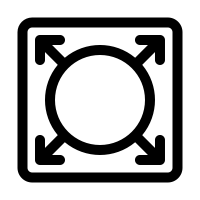 Installer des Repères en formation au service de la professionnalisation de l’élève
Proposer une entreprise 
fil rouge 
sur un temps long
Identifier l’activité spécifique de chaque service
Organiser l’espace professionnel en plusieurs services
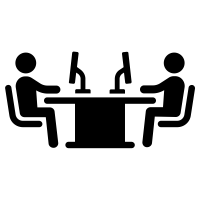 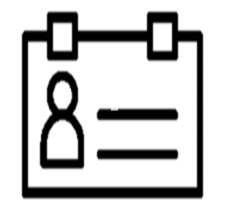 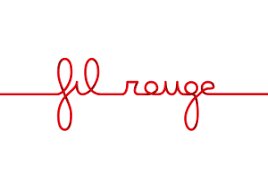 Collecter les traces de l’activité de l’élève
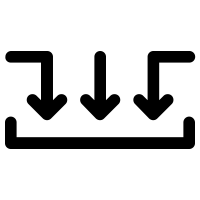 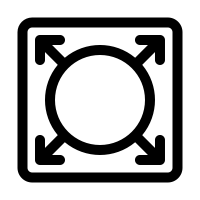 Installer des Repères en formation au service de la professionnalisation de l’élève
Proposer une entreprise 
fil rouge 
sur un temps long
Identifier l’activité spécifique de chaque service
Organiser l’espace professionnel en plusieurs services
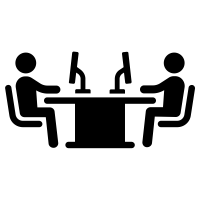 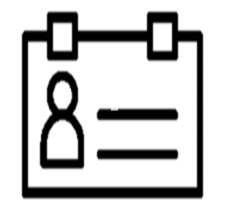 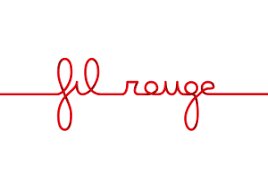 Collecter les traces de l’activité de l’élève
Mettre en place au terme de chaque rotation des entretiens bilan et de suivi du développement des compétences, véritables traces utiles à la certification
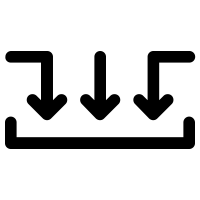 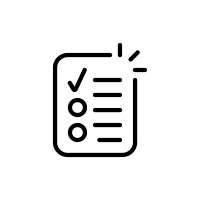 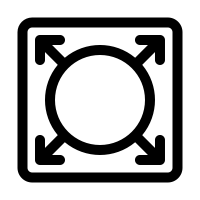 Installer des Repères en formation au service de la professionnalisation de l’élève
Proposer une entreprise 
fil rouge 
sur un temps long
Identifier l’activité spécifique de chaque service
Organiser l’espace professionnel en plusieurs services
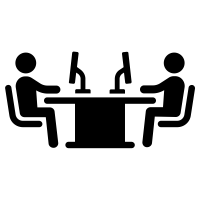 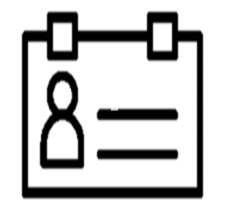 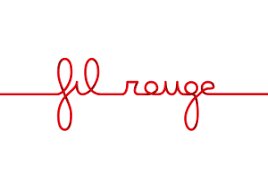 Faire vivre une rotation en fonction du niveau de classe et du profil de l’élève sur chacun des postes pour développer la professionnalité
Collecter les traces de l’activité de l’élève
Mettre en place au terme de chaque rotation des entretiens bilan et de suivi du développement des compétences, véritables traces utiles à la certification
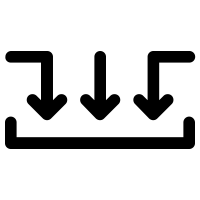 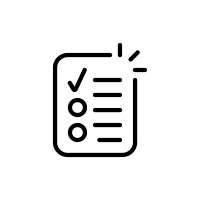 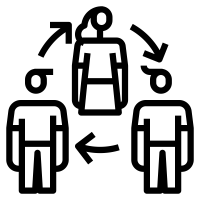 2ème Partie
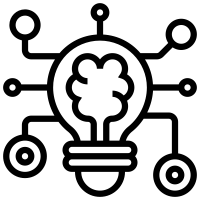 L’accompagnement du développement professionnel des enseignants
Les conditions pédagogiques nécessaires aux processus d’acquisition des compétences des élèves
L’espace professionnel « phygital » permettant la professionnalisation des élèves
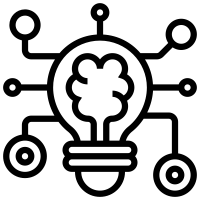 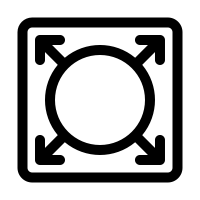 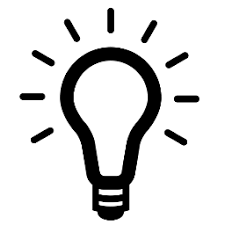 Organiser Un espace professionnel « phygital »
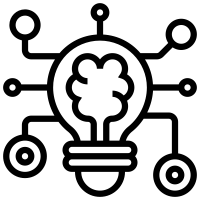 Espace de travail Physique
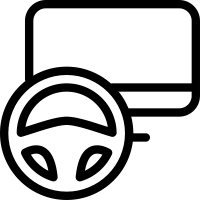 SIMULATEUR
Espace de travail numérique
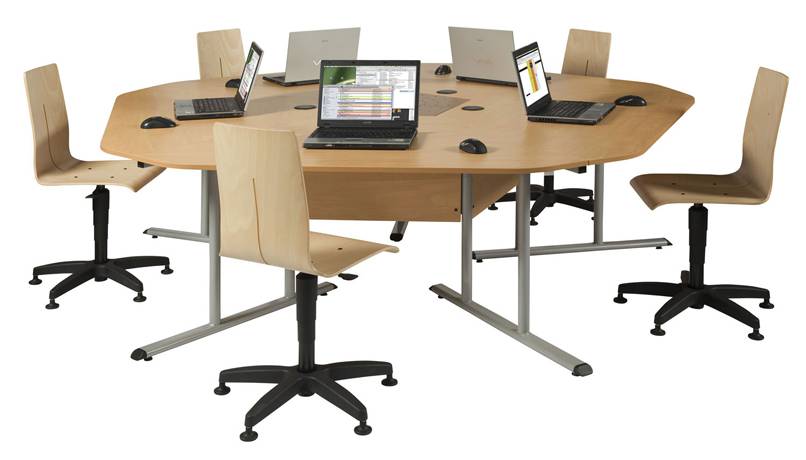 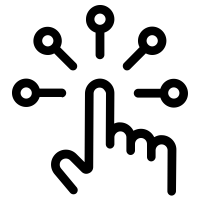 Renforcer le Rôle de L’Espace professionnel physique : le simulateur administratif
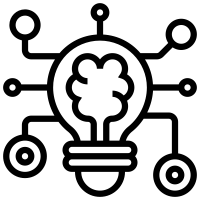 Espace réunion
Panneau d’affichage
Placard des fournitures administratives
12 à 16 places
















Open space
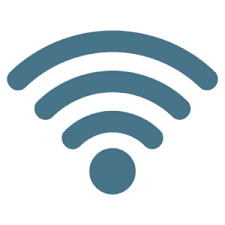 Espace d’accueil


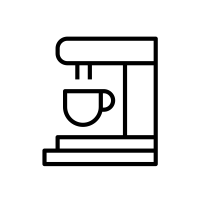 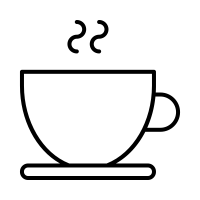 Panneau d’affichage
[Speaker Notes: Existant à réaffirmer et à réinvestir
Cela a rendu visible la formation en établissement]
Espace professionnel – simulateur administratif
Espace réunion
Panneau d’affichage
Placard des fournitures administratives
12 à 16 places




ACHAT




VENTE




Open space




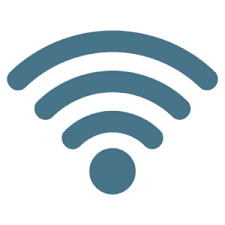 Espace d’accueil
ACCUEIL
COMPTA

RH

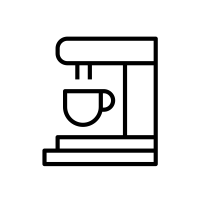 Panneau d’affichage
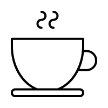 [Speaker Notes: Existant à réaffrimer et à réinvestir
Cela a rendu visible la formation en établissement]
Organiser Un espace professionnel « phygital »
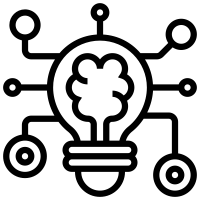 Espace de travail Physique
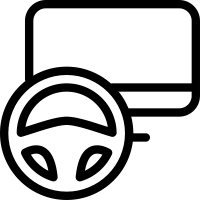 SIMULATEUR
Espace de travail numérique
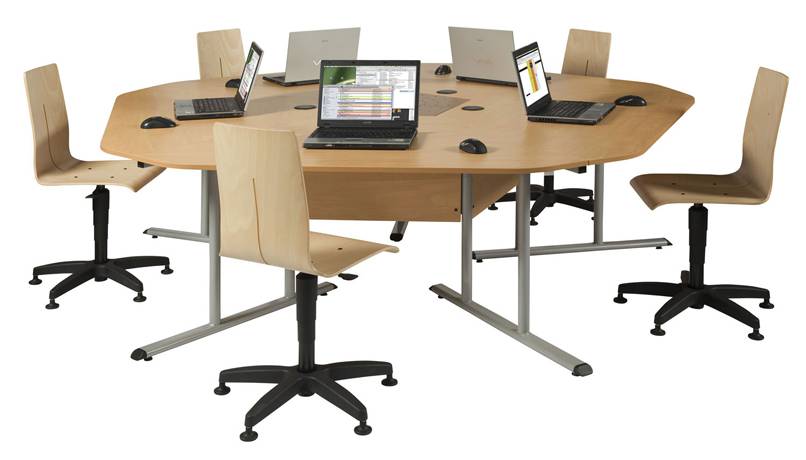 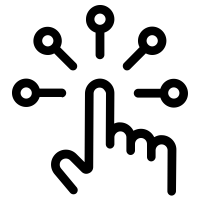 Le système d’information de l’organisation L’espace professionnel numérique
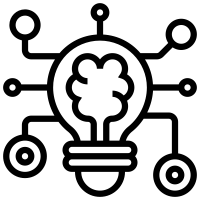 L’écosystème de l’organisation
L’organisation et ses fonctions
Banques
Autorités
Partenaires
EDI
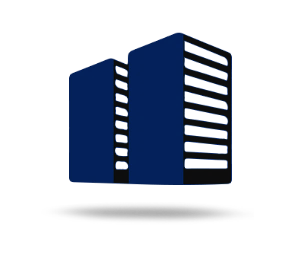 Achat
Marketing
Data center
Vente
RH
ERP OU PGI
Système d’information
Fournisseurs
Clients usagers
SRM
CRM
Compta
Stock
Finance
Production
SRM : management de la relation fournisseur 
CRM : management de la relation client
EDI : échange de données informatisé
BI : informatique décisionnelle - business intelligence – ERP : Enterprise Resource Planning
Source : Harvard Business review
Assurances
Transitaires
BI
Concurrents
[Speaker Notes: SRM : management de la relation fournisseur (supplier relationship management)
CRM : management de la relation client (customer relationship management)
EDI : échange de données informatisé 
BI : informatique décisionnelle (business intelligence) https://fr.wikipedia.org/wiki/Informatique_d%C3%A9cisionnelle]
Le système d’information de l’organisation L’espace professionnel numérique
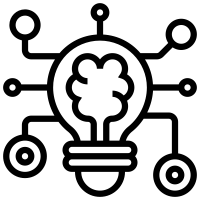 L’écosystème de l’organisation…
L’organisation et ses fonctions
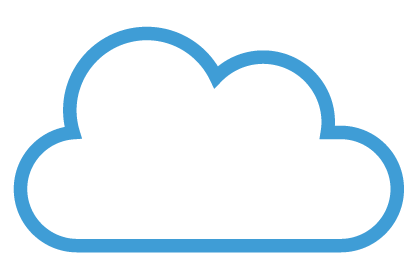 Banques
Autorités
…dans le cloud
FULL WEB
Partenaires
EDI
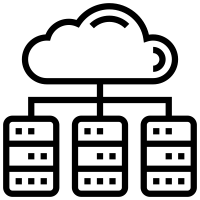 Achat
Marketing
Data center
Vente
RH
ERP OU PGI
Système d’information
Fournisseurs
Clients usagers
SRM
CRM
Compta
Stock
Finance
Production
SRM : management de la relation fournisseur 
CRM : management de la relation client
EDI : échange de données informatisé
BI : informatique décisionnelle - business intelligence – ERP : Enterprise Resource Planning
Source : Harvard Business review
Assurances
Transitaires
BI
Concurrents
[Speaker Notes: SRM : management de la relation fournisseur (supplier relationship management)
CRM : management de la relation client (customer relationship management)
EDI : échange de données informatisé 
BI : informatique décisionnelle (business intelligence) https://fr.wikipedia.org/wiki/Informatique_d%C3%A9cisionnelle]
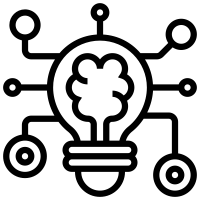 Le système d’information de l’établissement de formation :  des outils professionnels non intégrés
Applications 
locales métiers (PGI) et bureautiques
Enseignant
Manager
Scénarisation pédagogique
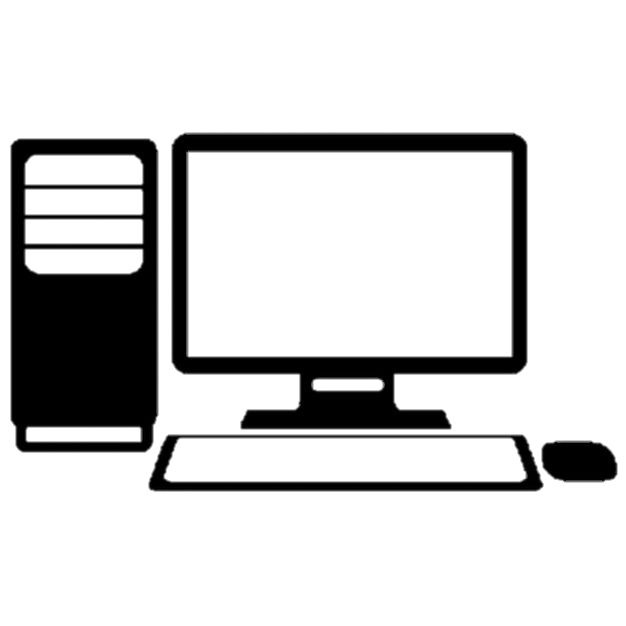 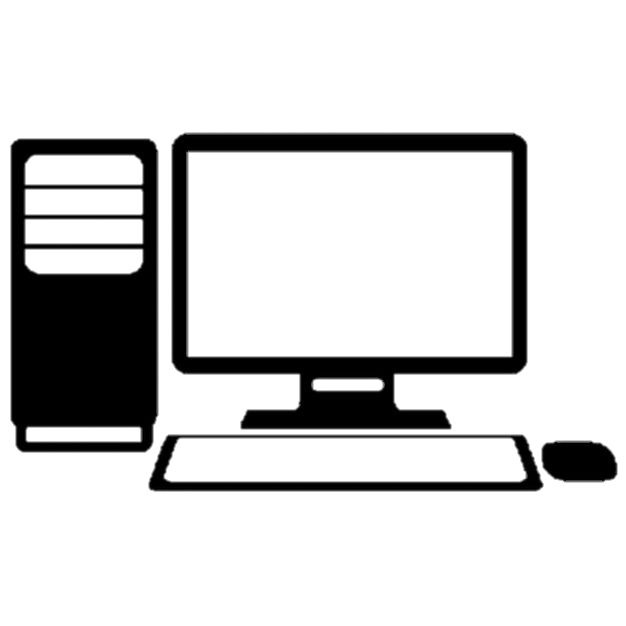 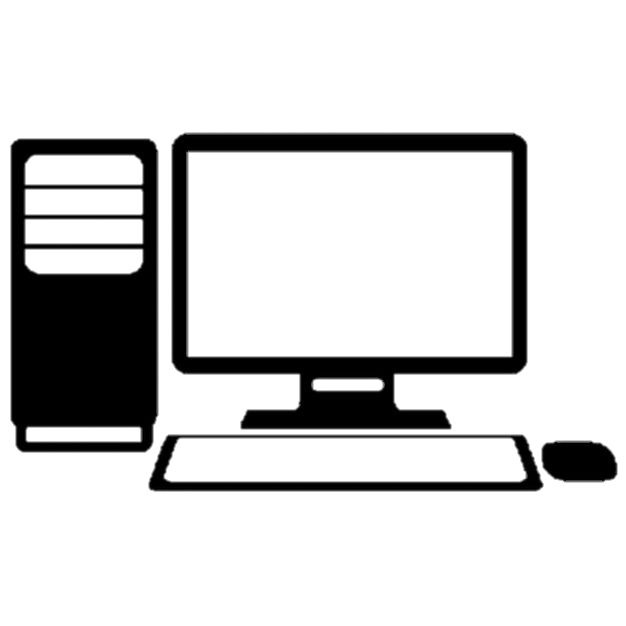 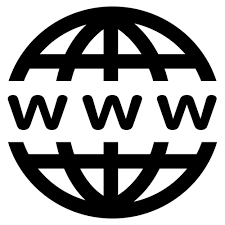 Story-board et rôles
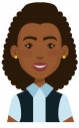 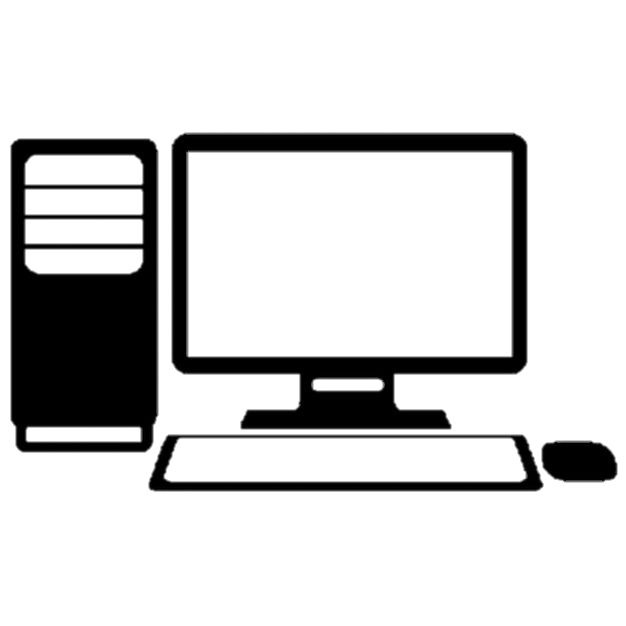 Réseau local lycée
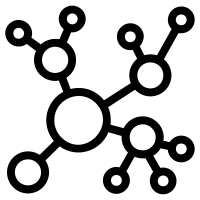 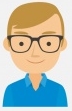 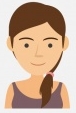 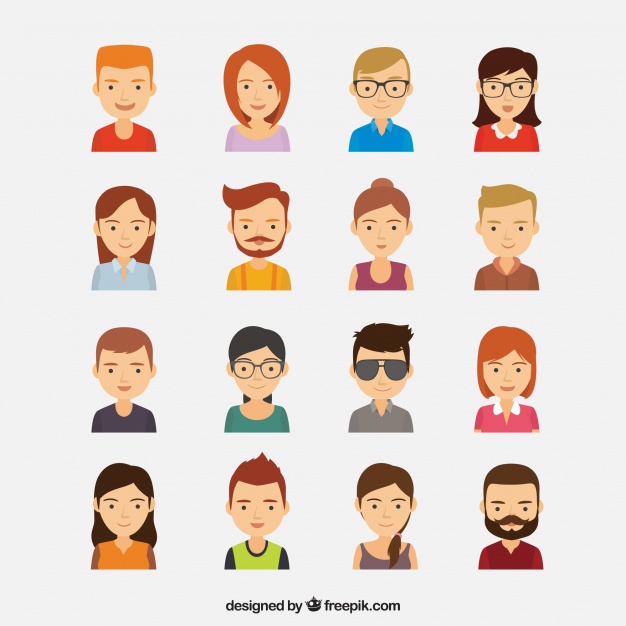 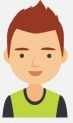 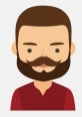 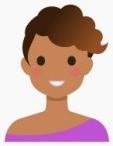 Stock
Achat
Vente
Finance
Production
RH
Simulation activités professionnelles
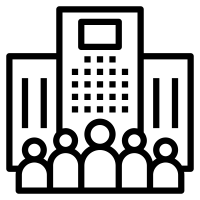 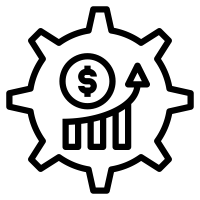 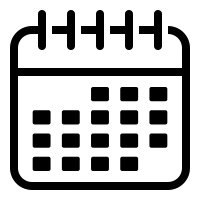 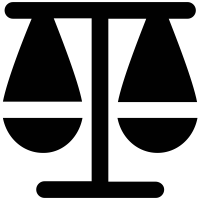 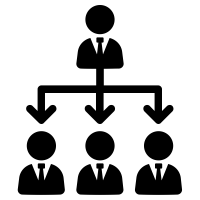 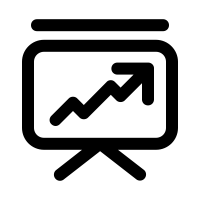 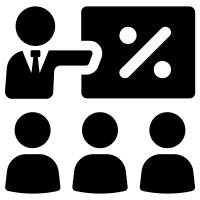 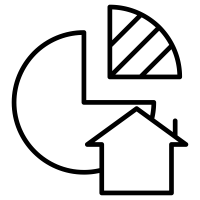 Gérer l’information - Traiter des donner Produire - Collaborer - Communiquer
[Speaker Notes: SRM : management de la relation fournisseur (supplier relationship management)
CRM : management de la relation client (customer relationship management)
EDI : échange de données informatisé 
BI : informatique décisionnelle (business intelligence) https://fr.wikipedia.org/wiki/Informatique_d%C3%A9cisionnelle]
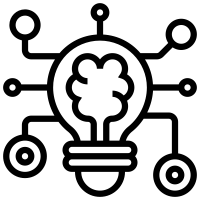 Le système d’information de l’établissement de formation :  des outils professionnels non intégrés
Applications 
locales métiers (PGI) et bureautiques
Enseignant
Manager
Scénarisation pédagogique
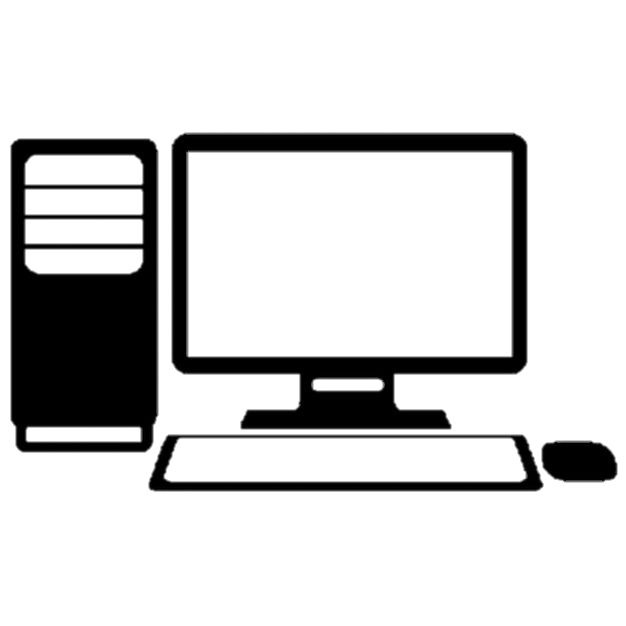 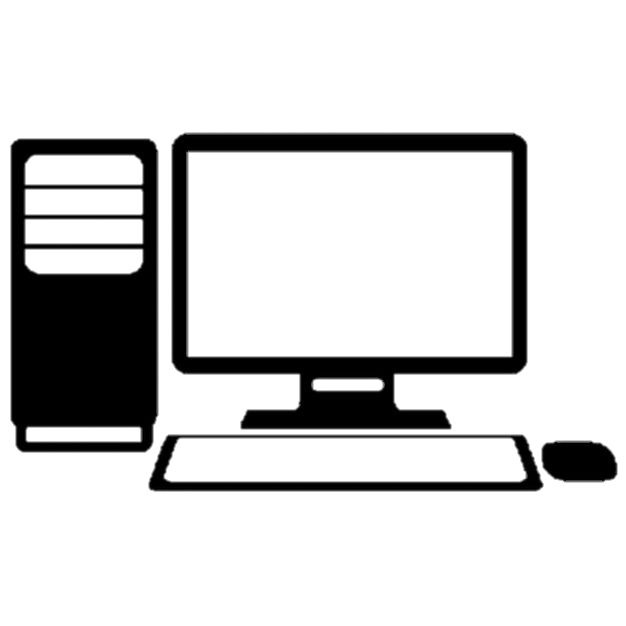 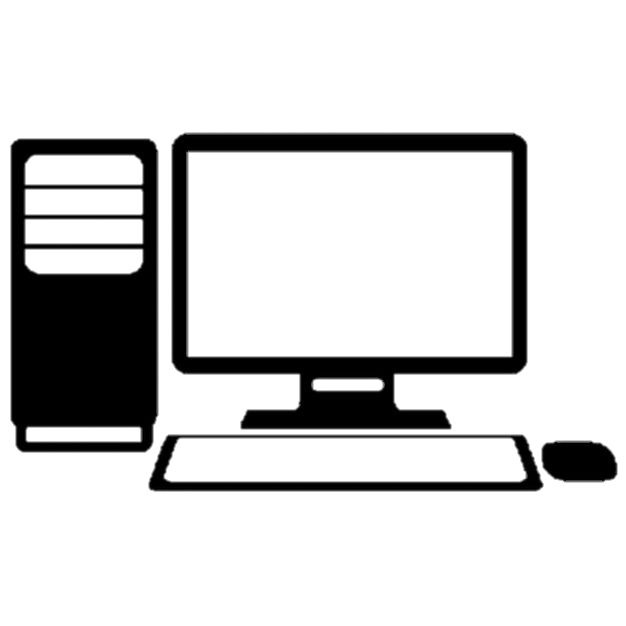 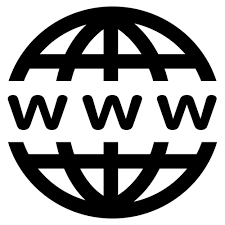 Story-board et rôles
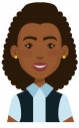 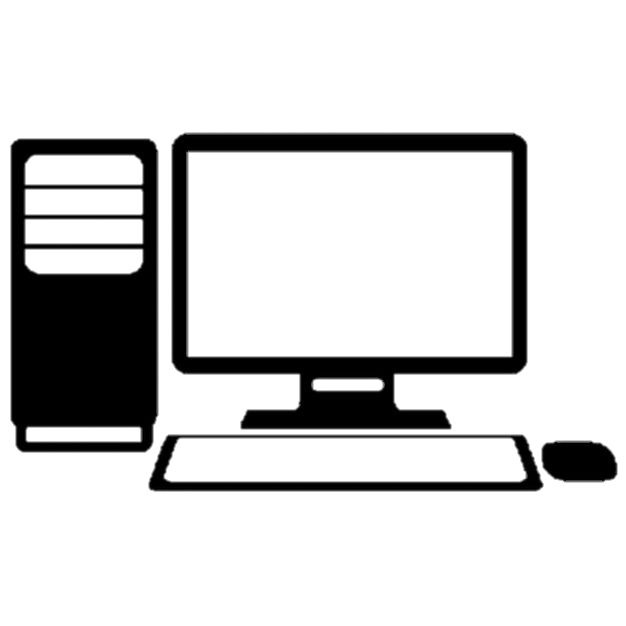 Réseau local lycée
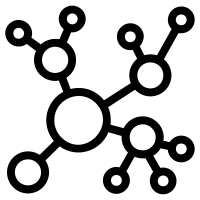 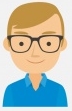 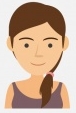 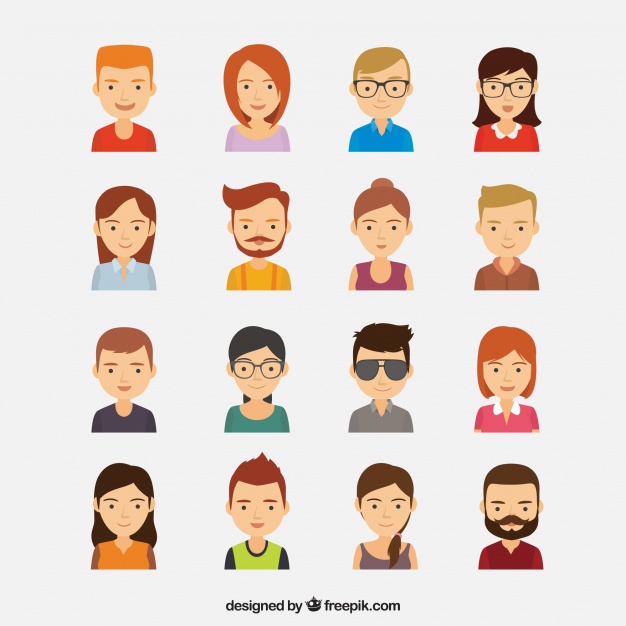 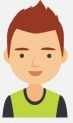 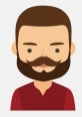 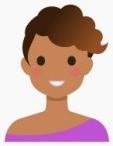 Stock
Achat
Vente
Finance
Production
RH
Simulation activités professionnelles
Site internet Lycée
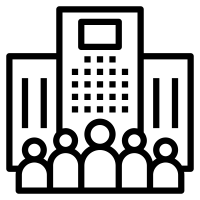 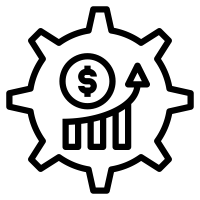 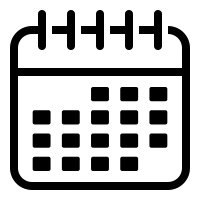 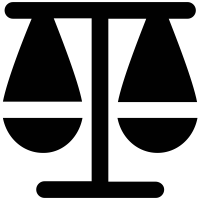 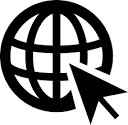 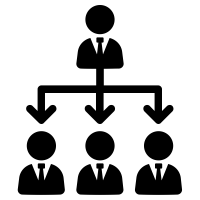 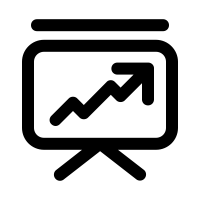 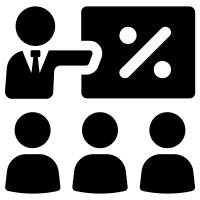 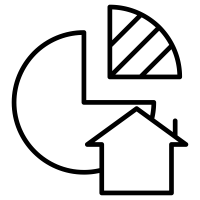 Gérer l’information - Traiter des donner Produire - Collaborer - Communiquer
[Speaker Notes: SRM : management de la relation fournisseur (supplier relationship management)
CRM : management de la relation client (customer relationship management)
EDI : échange de données informatisé 
BI : informatique décisionnelle (business intelligence) https://fr.wikipedia.org/wiki/Informatique_d%C3%A9cisionnelle]
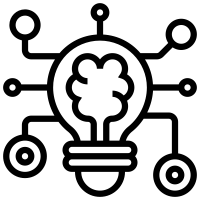 Le système d’information de l’établissement de formation :  des outils professionnels non intégrés
Applications 
locales métiers (PGI) et bureautiques
Enseignant
Manager
Scénarisation pédagogique
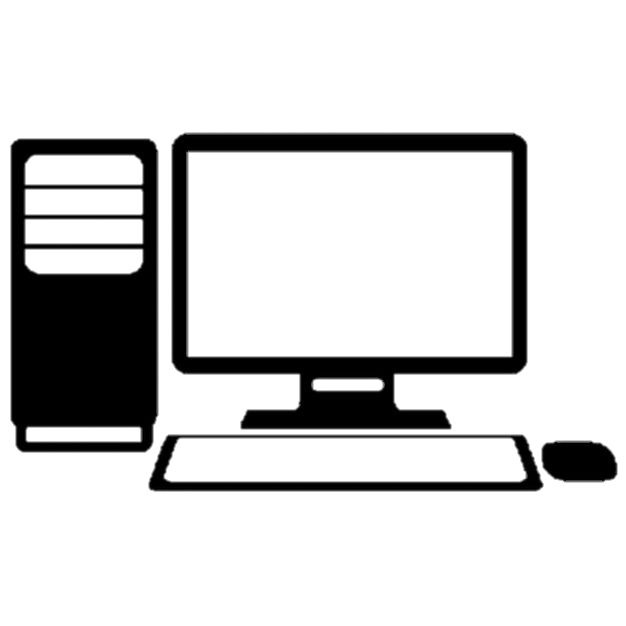 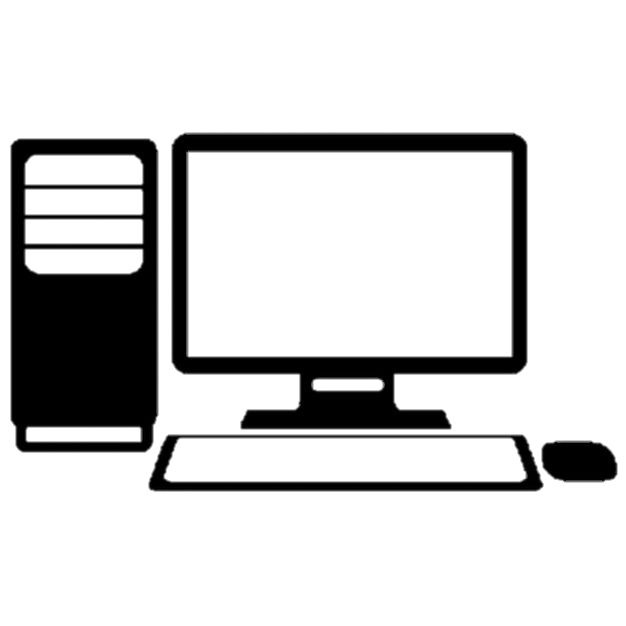 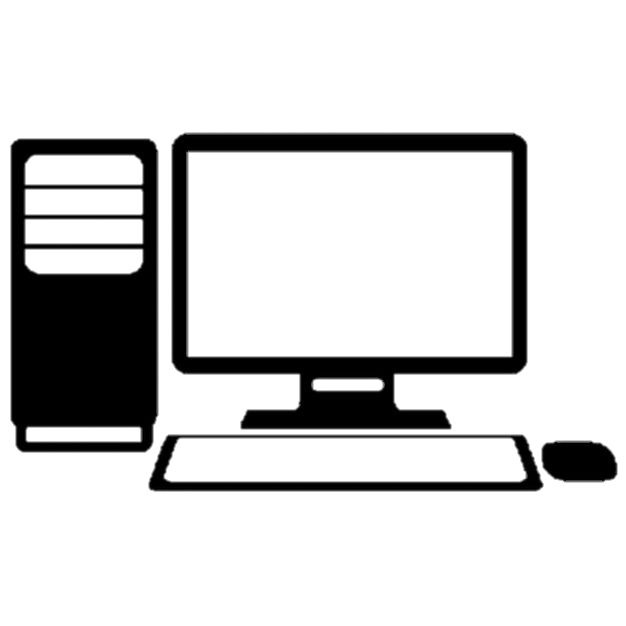 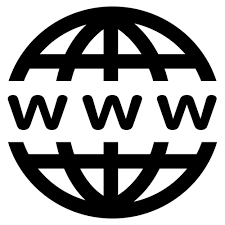 Story-board et rôles
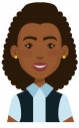 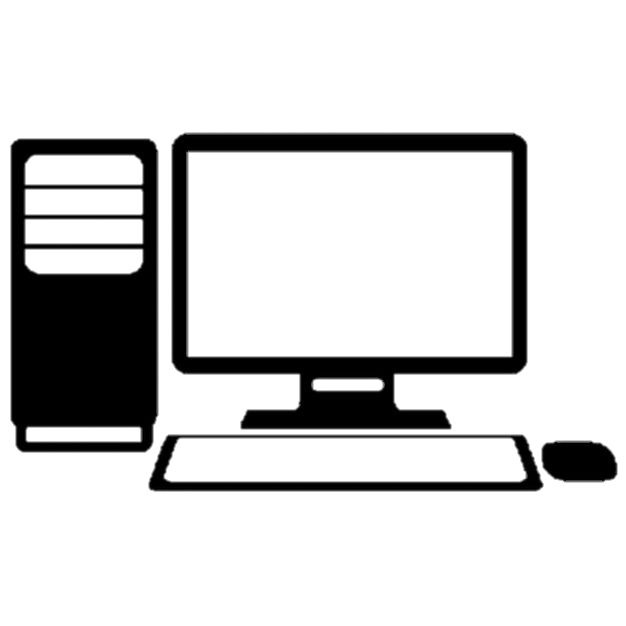 Réseau local lycée
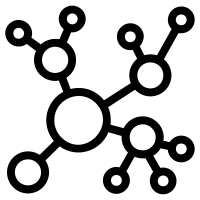 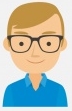 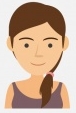 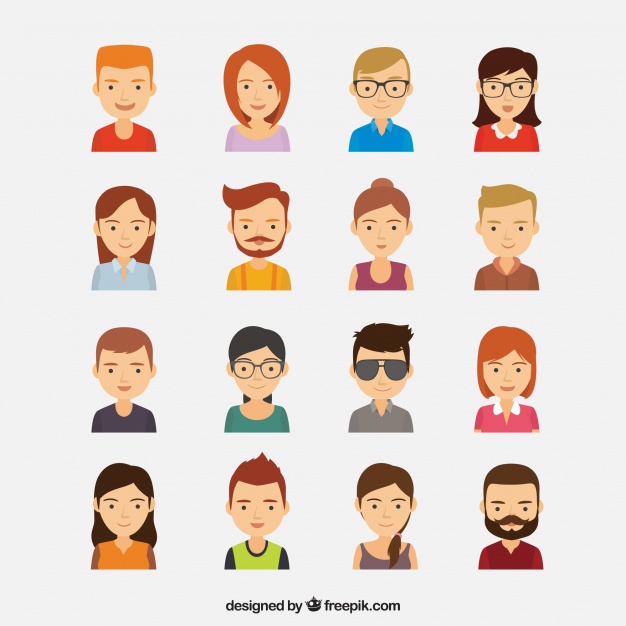 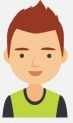 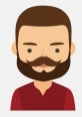 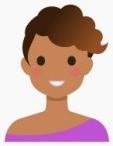 Stock
Achat
Vente
Finance
Production
RH
Simulation activités professionnelles
Logiciel vie scolaire
Site internet Lycée
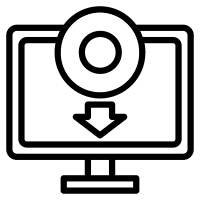 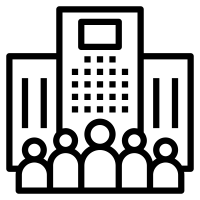 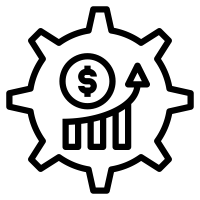 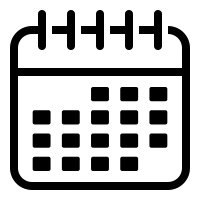 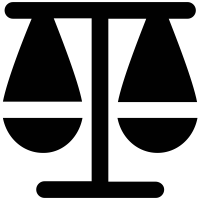 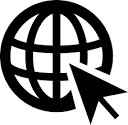 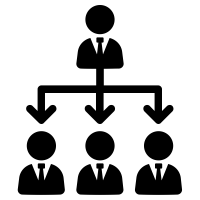 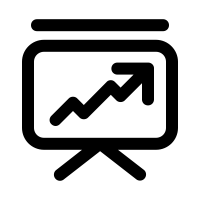 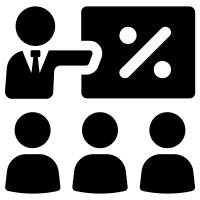 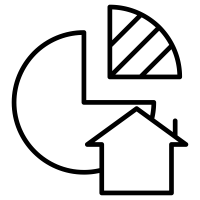 Gérer l’information - Traiter des donner Produire - Collaborer - Communiquer
[Speaker Notes: SRM : management de la relation fournisseur (supplier relationship management)
CRM : management de la relation client (customer relationship management)
EDI : échange de données informatisé 
BI : informatique décisionnelle (business intelligence) https://fr.wikipedia.org/wiki/Informatique_d%C3%A9cisionnelle]
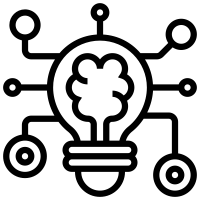 Le système d’information de l’établissement de formation :  des outils professionnels non intégrés
Applications 
locales métiers (PGI) et bureautiques
Enseignant
Manager
Scénarisation pédagogique
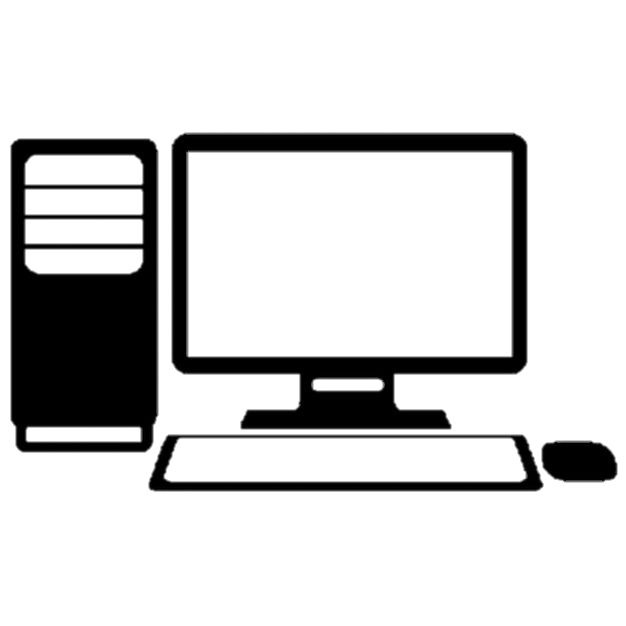 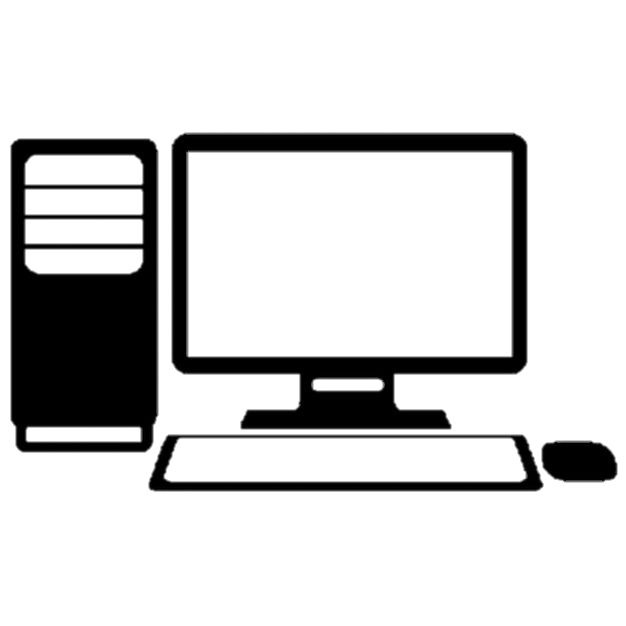 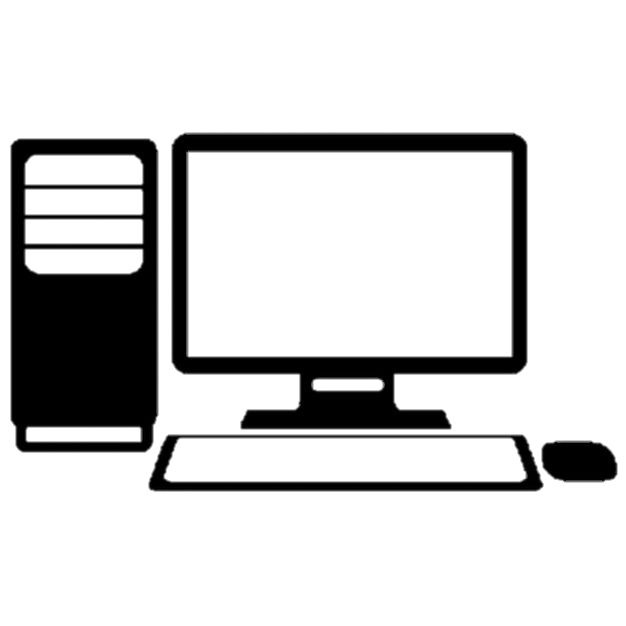 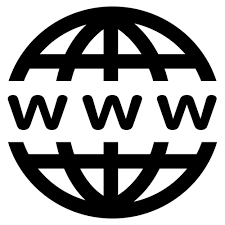 Story-board et rôles
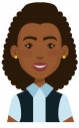 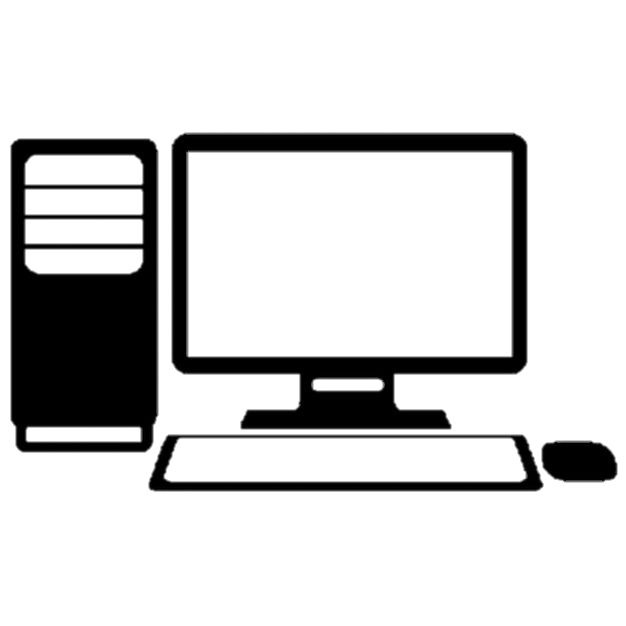 Réseau local lycée
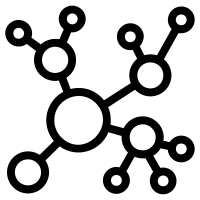 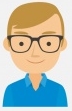 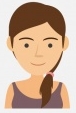 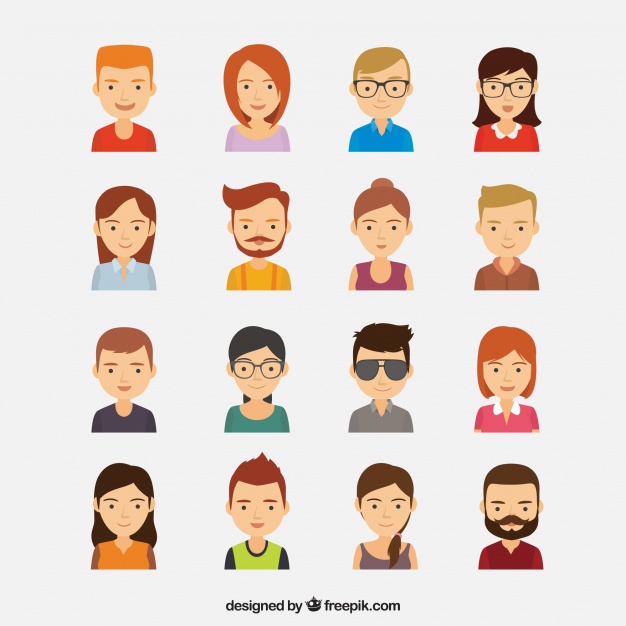 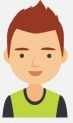 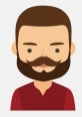 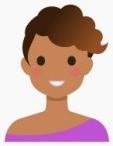 Stock
Achat
Vente
Finance
Production
RH
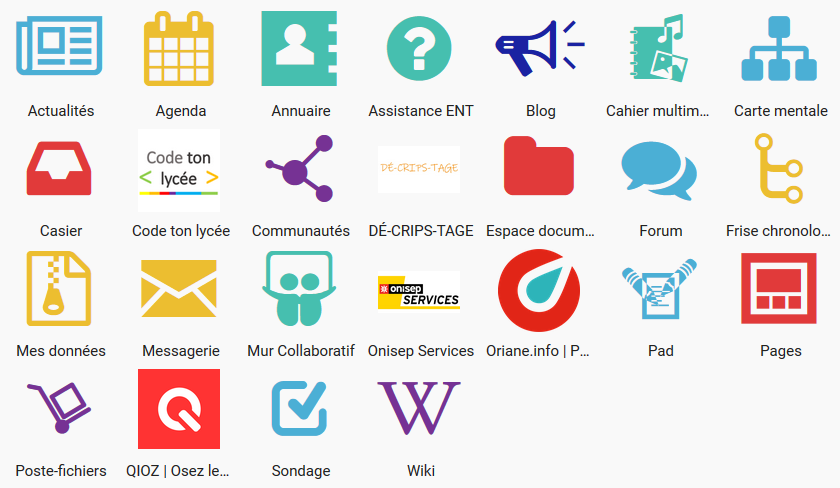 Simulation activités professionnelles
Logiciel vie scolaire
Site internet Lycée
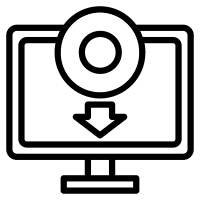 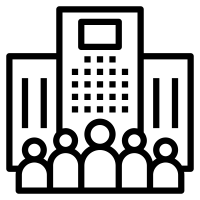 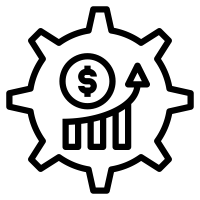 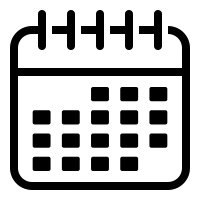 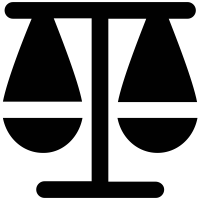 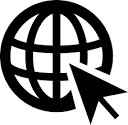 ENT région
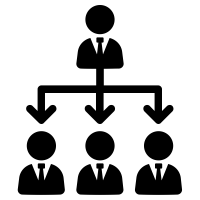 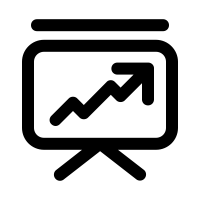 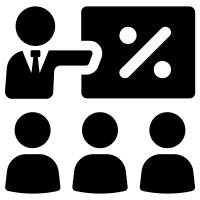 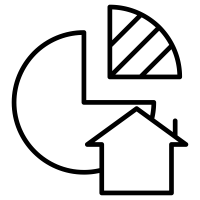 Gérer l’information - Traiter des donner Produire - Collaborer - Communiquer
[Speaker Notes: Le ministère publie le SDET afin de définir l'architecture de référence ainsi que les services attendus dans les espaces numériques de travail et de formaliser les préconisations organisationnelles, fonctionnelles et techniques.]
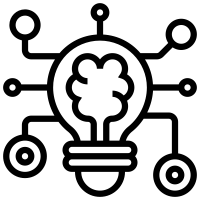 Le système d’information de l’établissement de formation :  des outils professionnels non intégrés
Applications 
locales métiers (PGI) et bureautiques
Enseignant
Manager
Scénarisation pédagogique
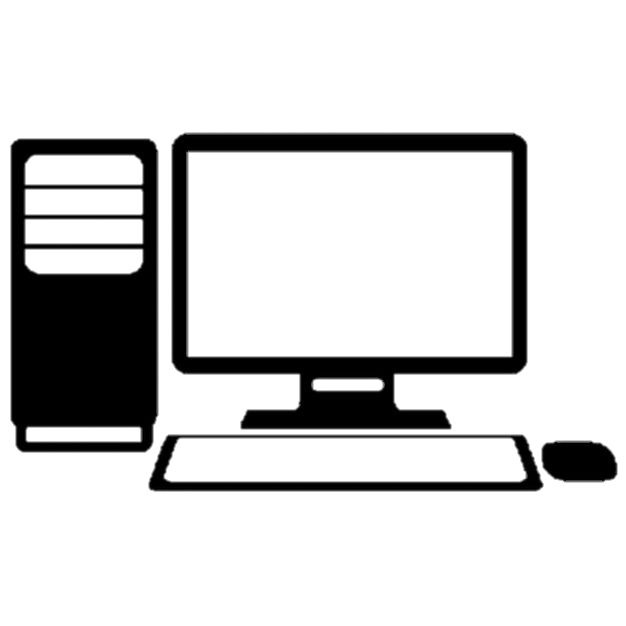 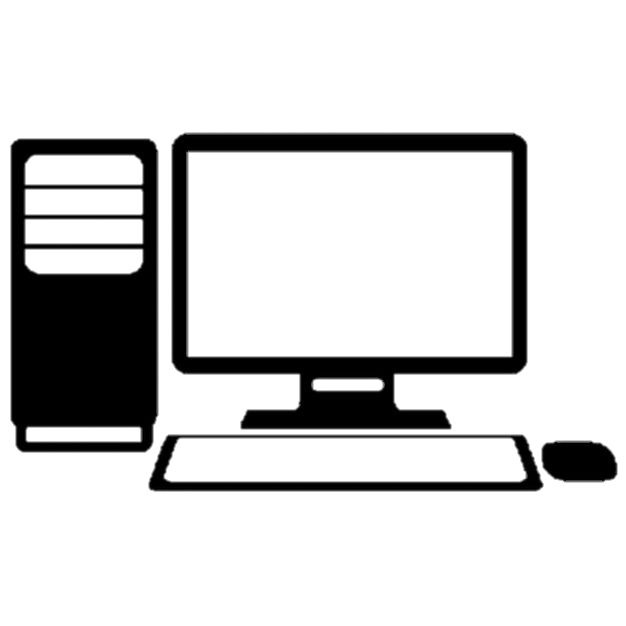 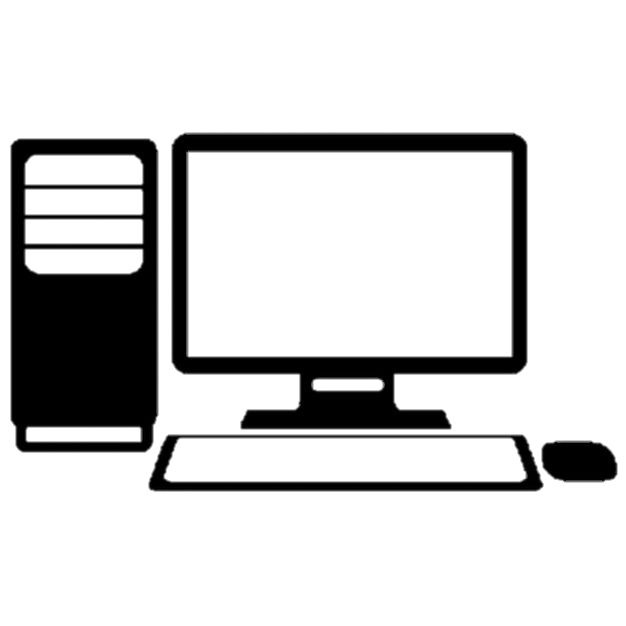 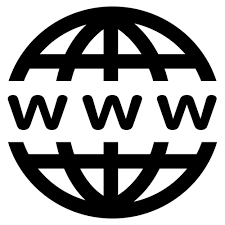 Story-board et rôles
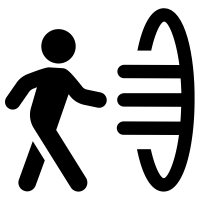 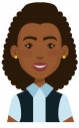 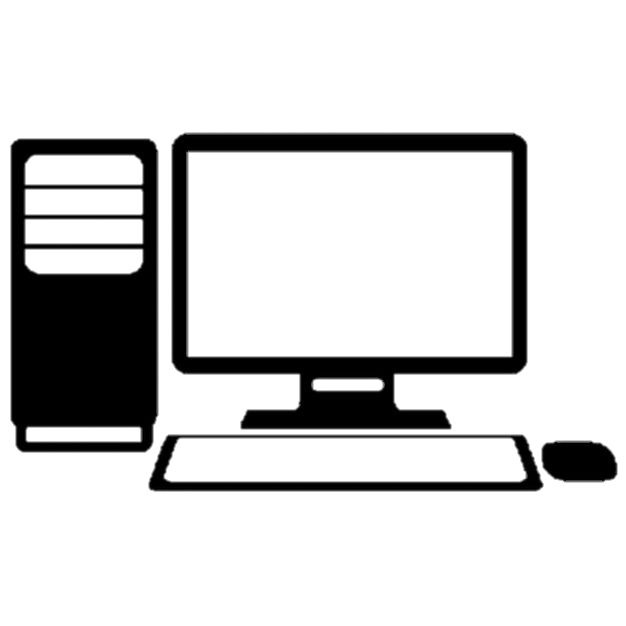 Réseau local lycée
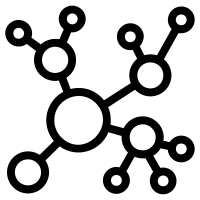 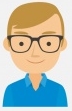 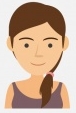 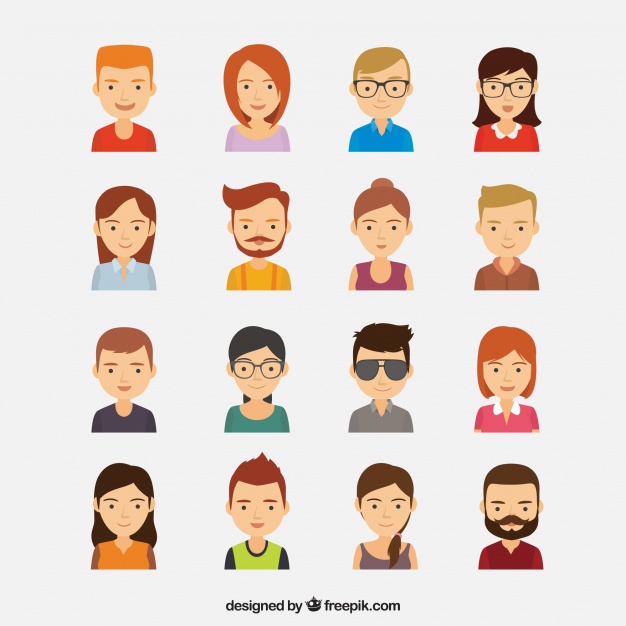 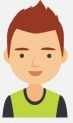 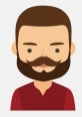 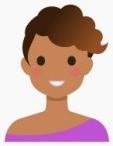 Stock
Achat
Vente
Finance
Production
RH
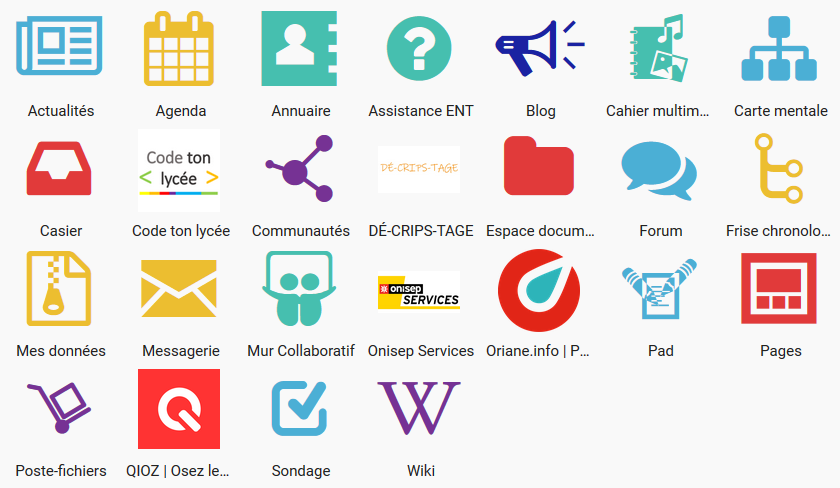 Simulation activités professionnelles
Logiciel vie scolaire
Pas de portail d’entrée unique
Site internet Lycée
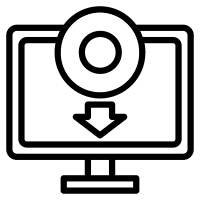 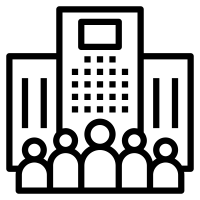 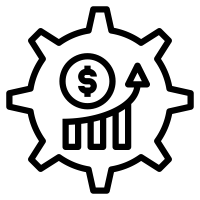 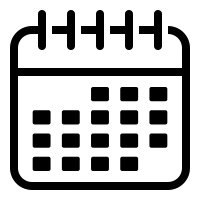 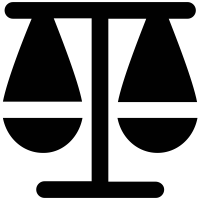 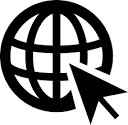 ENT région
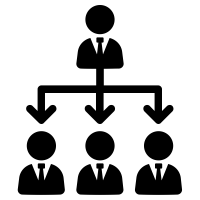 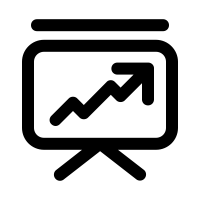 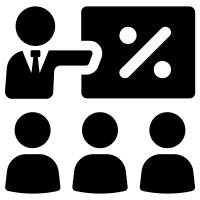 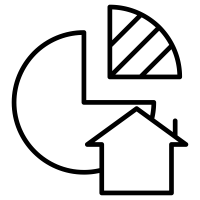 Gérer l’information - Traiter des donner Produire - Collaborer - Communiquer
[Speaker Notes: SRM : management de la relation fournisseur (supplier relationship management)
CRM : management de la relation client (customer relationship management)
EDI : échange de données informatisé 
BI : informatique décisionnelle (business intelligence) https://fr.wikipedia.org/wiki/Informatique_d%C3%A9cisionnelle]
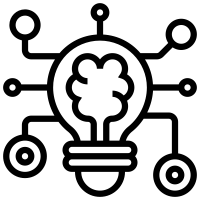 Le système d’information de l’établissement de formation :  des outils professionnels non intégrés
Applications 
locales métiers (PGI) et bureautiques
Enseignant
Manager
Scénarisation pédagogique
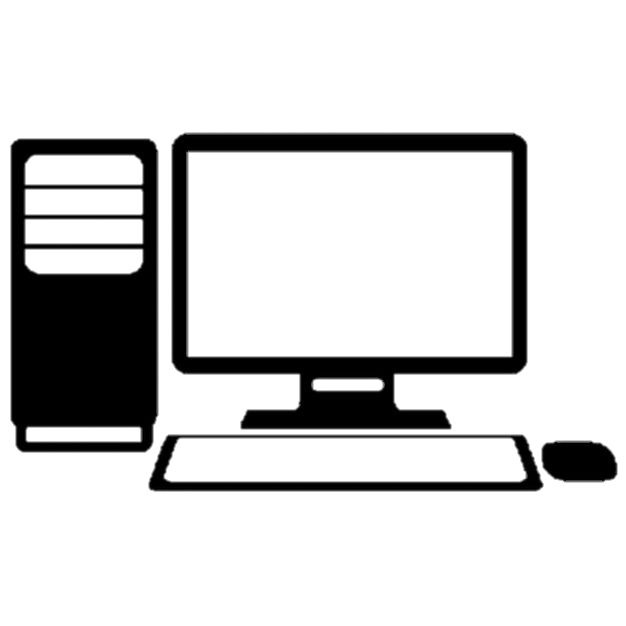 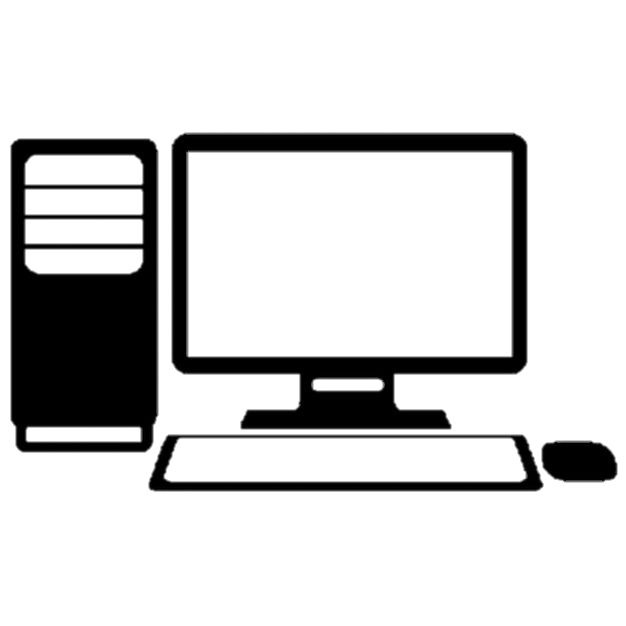 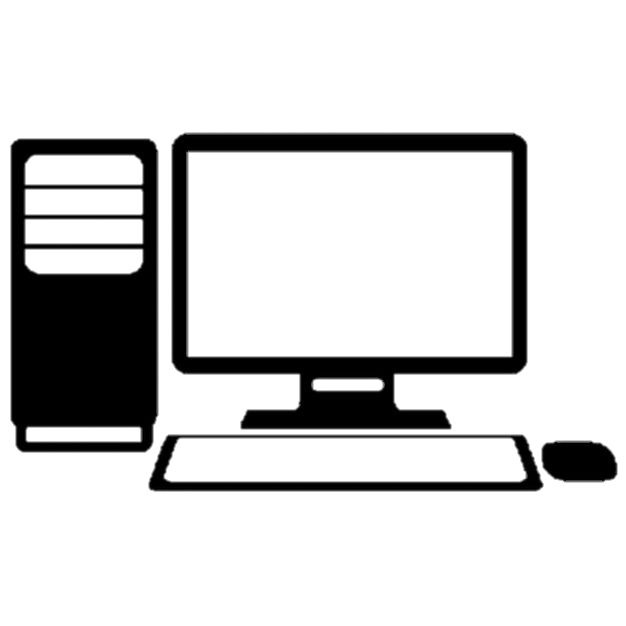 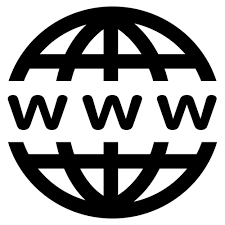 Story-board et rôles
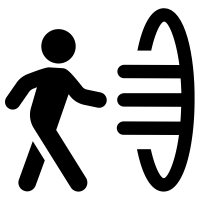 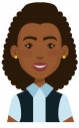 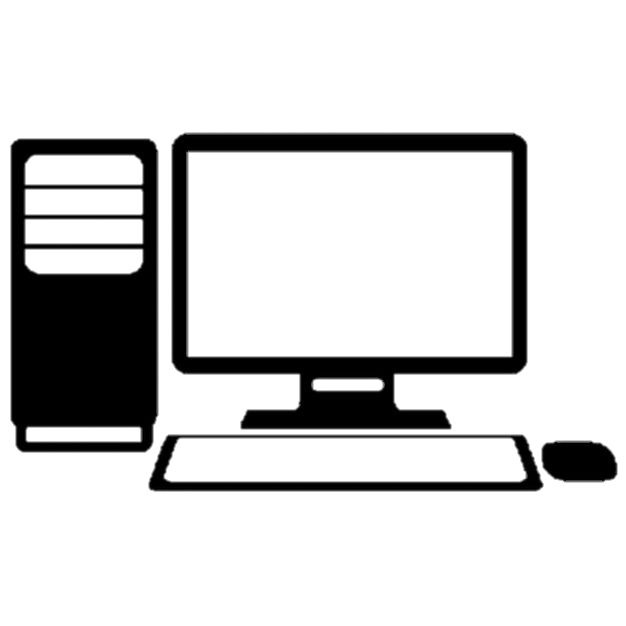 Réseau local lycée
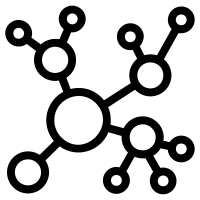 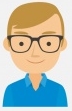 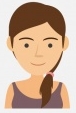 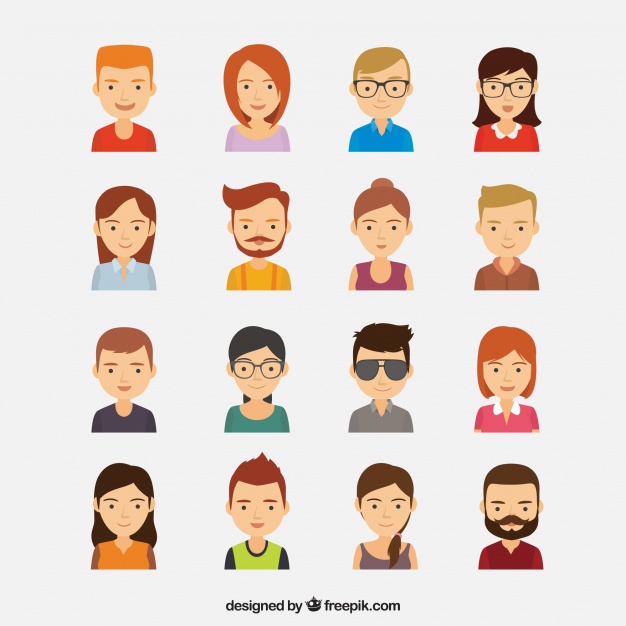 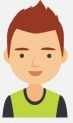 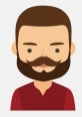 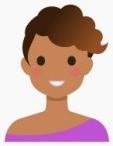 Stock
Achat
Vente
Finance
Production
RH
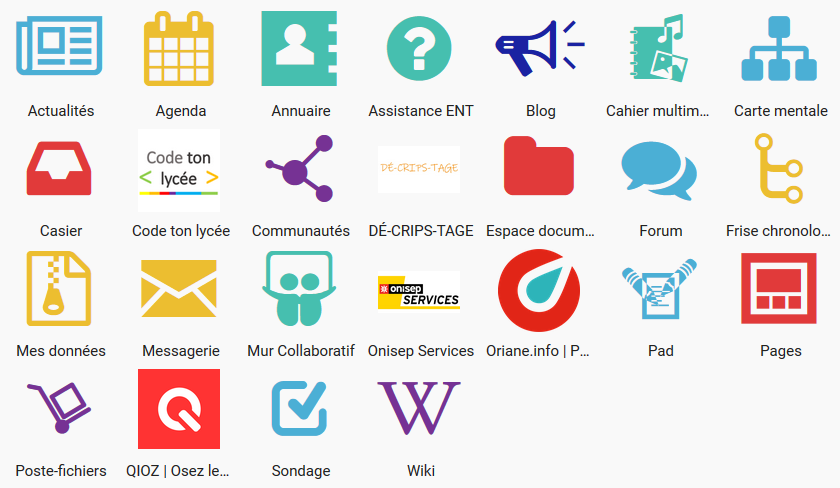 Simulation activités professionnelles
Logiciel vie scolaire
Pas de portail d’entrée unique
Site internet Lycée
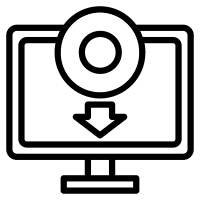 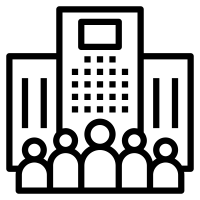 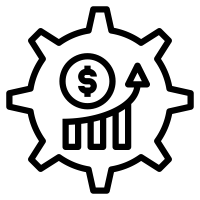 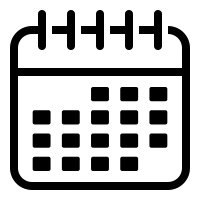 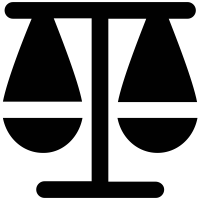 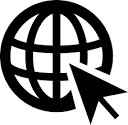 ENT région
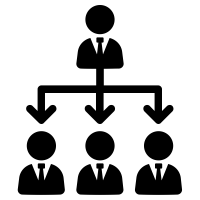 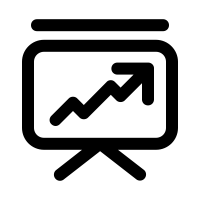 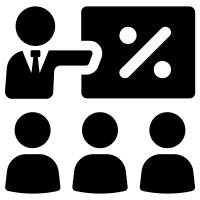 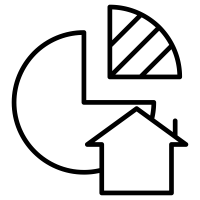 Gérer l’information - Traiter des donner Produire - Collaborer - Communiquer
Une grande diversité selon les lycées, les régions
[Speaker Notes: SRM : management de la relation fournisseur (supplier relationship management)
CRM : management de la relation client (customer relationship management)
EDI : échange de données informatisé 
BI : informatique décisionnelle (business intelligence) https://fr.wikipedia.org/wiki/Informatique_d%C3%A9cisionnelle]
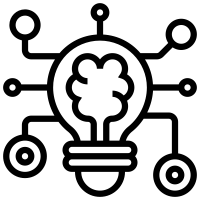 le système d’information du centre de formation :  un espace professionnel numérique…
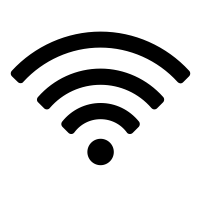 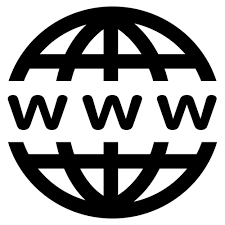 Enseignant
Manager
Scénarisation pédagogique
Story-board et rôles
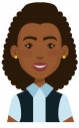 Tendre vers une solution FULL WEB avec une entrée unique permettant la continuité du travail DANS et HORS la classe :
Postes de travail du lycée
Tablettes
Smartphones
…
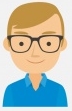 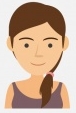 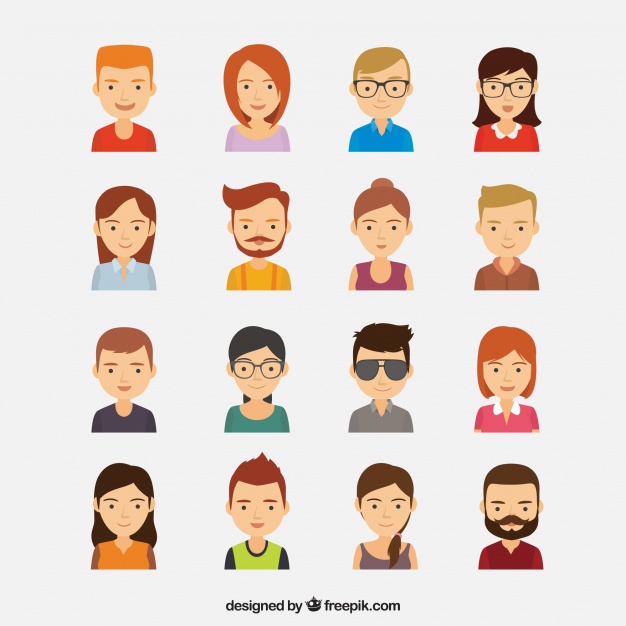 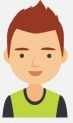 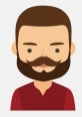 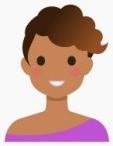 Stock
Achat
Vente
Finance
Production
RH
Simulation activités professionnelles
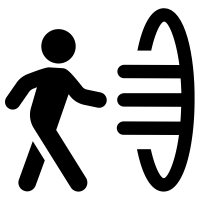 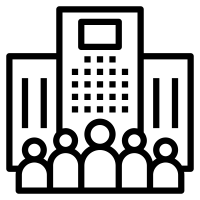 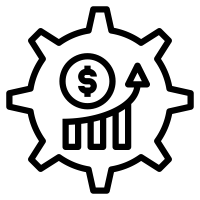 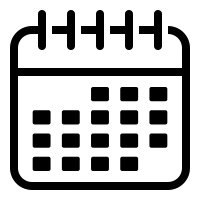 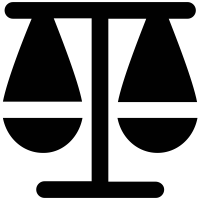 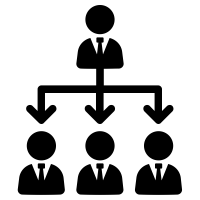 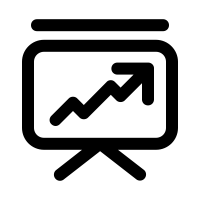 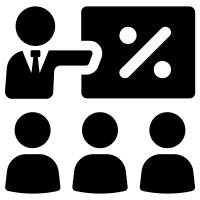 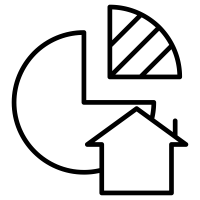 Gérer l’information - Traiter des donner Produire - Collaborer - Communiquer
[Speaker Notes: Prendre appui sur les référents numériques 
Pas de publique sur les ENT
Widget de permettant d’ajouter sur le tableau de bord les logos avec un connecteur qui renvoie sur le site]
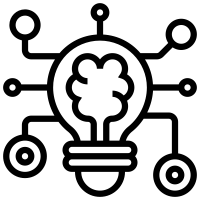 le système d’information du centre de formation :  un espace professionnel numérique
ENT : des services éducatifs permettant la continuité du travail DANS et HORS la classe
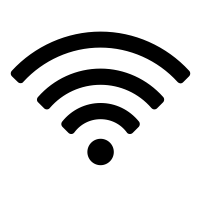 ENT région: bouquet modulaire et extensible de services intégrés ou connectés et interopérables (Schéma directeur des ENT- Eduscol)
Description d’une architecture de services de référence
Prise en compte des principes du RGPD
Préconisations en matières d’interopérabilité (import/export)
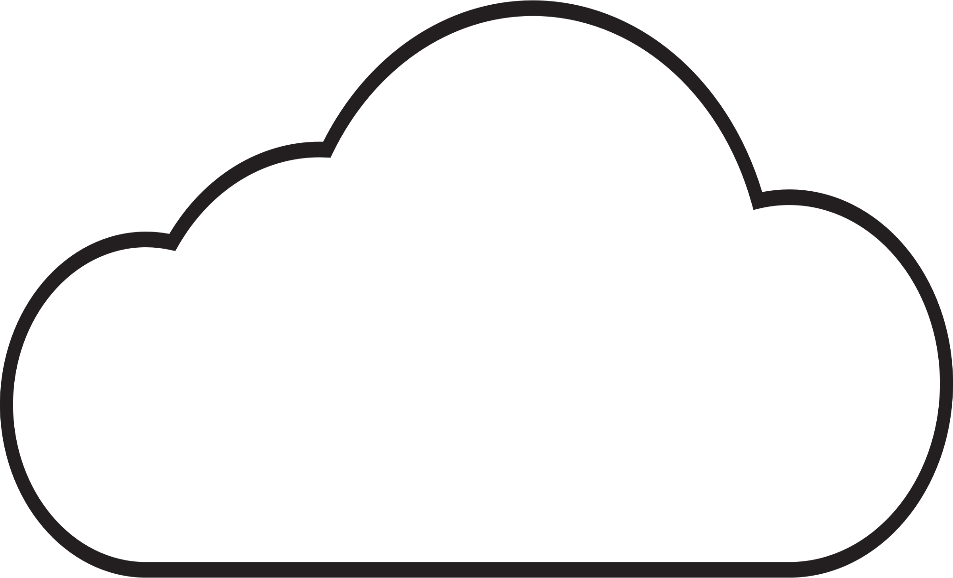 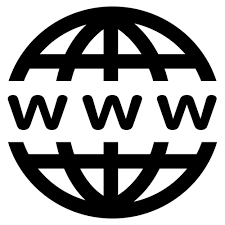 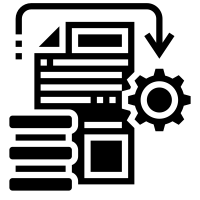 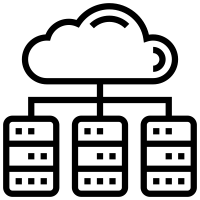 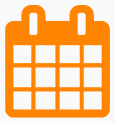 Agenda
GED
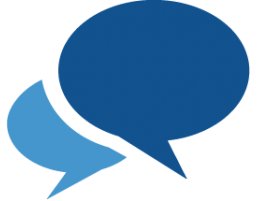 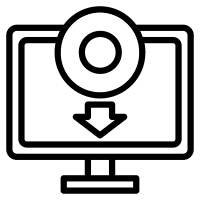 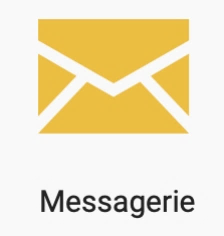 Data center
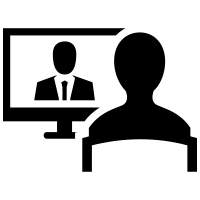 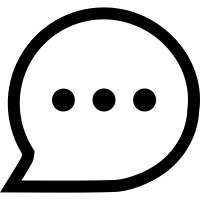 Forum
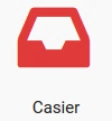 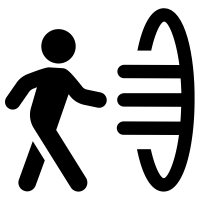 Messagerie
Application vie scolaire
Visioconférence
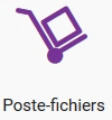 Chat
Casier
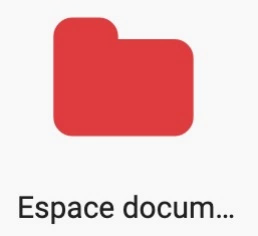 Espace documentaire    Poste-fichiers
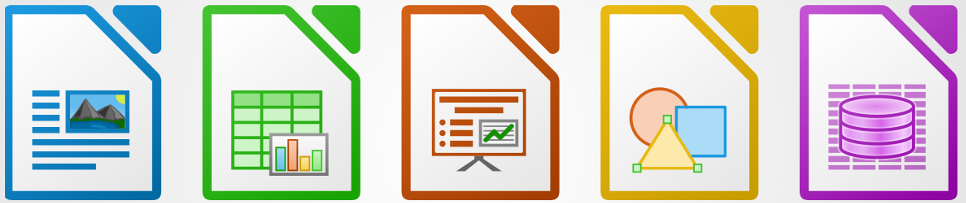 Suite bureautique
[Speaker Notes: Prendre appui sur les référents numériques 
Pas de publique sur les ENT
Widget de permettant d’ajouter sur le tableau de bord les logos avec un connecteur qui renvoie sur le site
SRM : management de la relation fournisseur (supplier relationship management)
CRM : management de la relation client (customer relationship management)
EDI : échange de données informatisé 
BI : informatique décisionnelle (business intelligence) https://fr.wikipedia.org/wiki/Informatique_d%C3%A9cisionnelle]
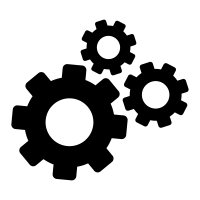 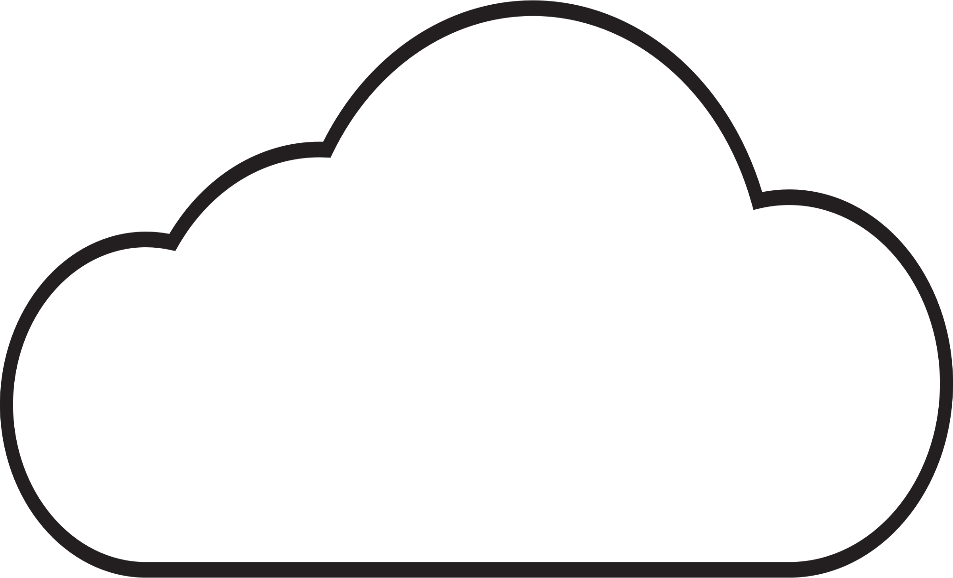 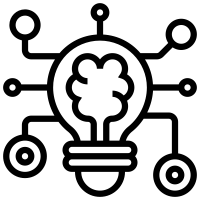 Simulateur administratif
TVA EDI, Banque en ligne, …
le système d’information du centre de formation :  un espace professionnel numérique
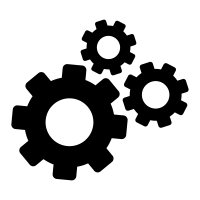 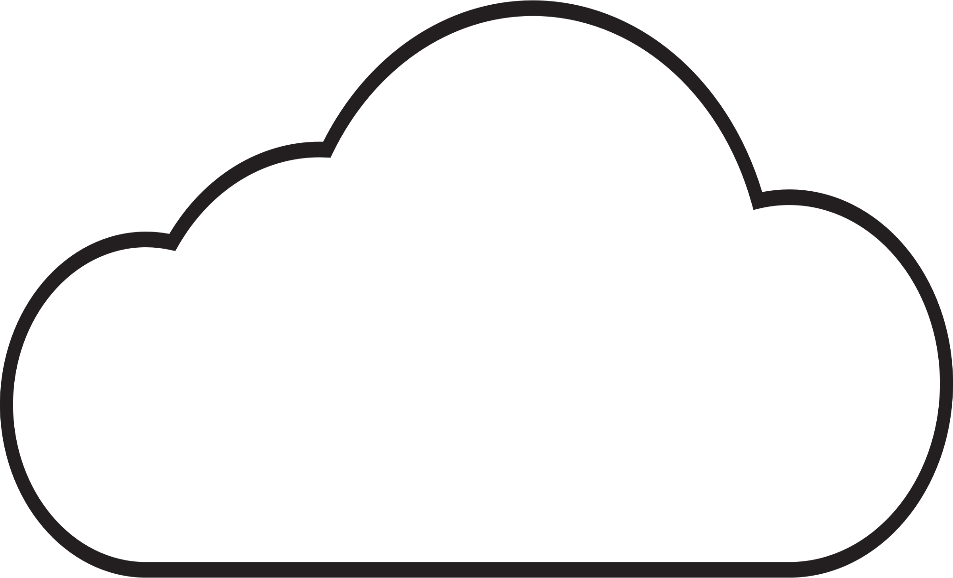 Outils professionnels connectés à l’ENT
Application métier
PGI
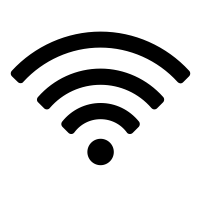 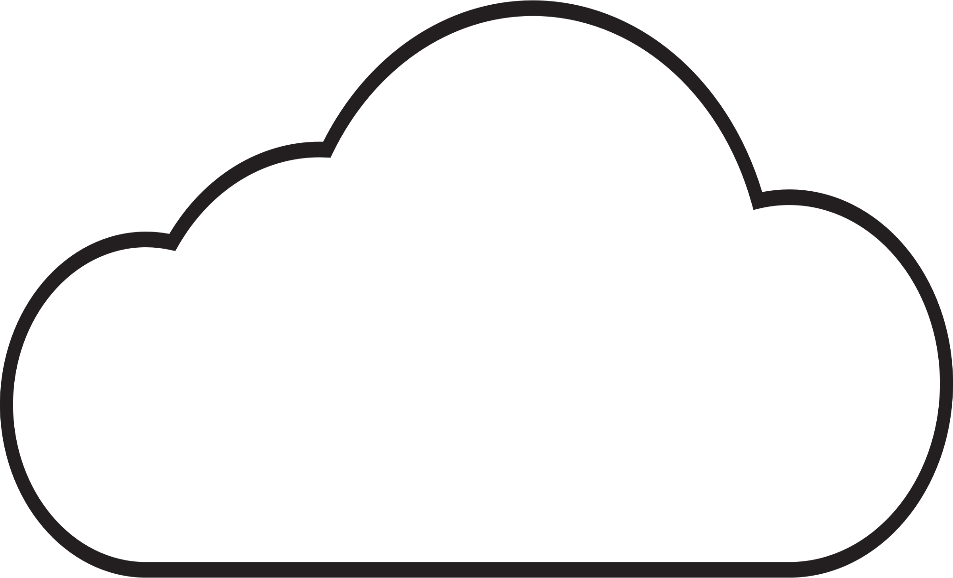 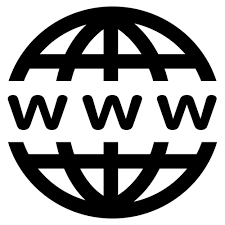 Enseignant
Manager
Scénarisation pédagogique
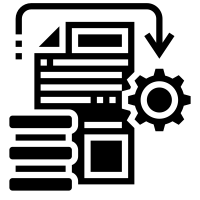 Story-board et rôles
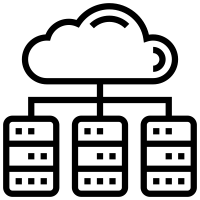 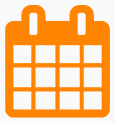 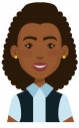 Agenda
GED
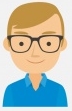 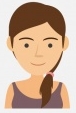 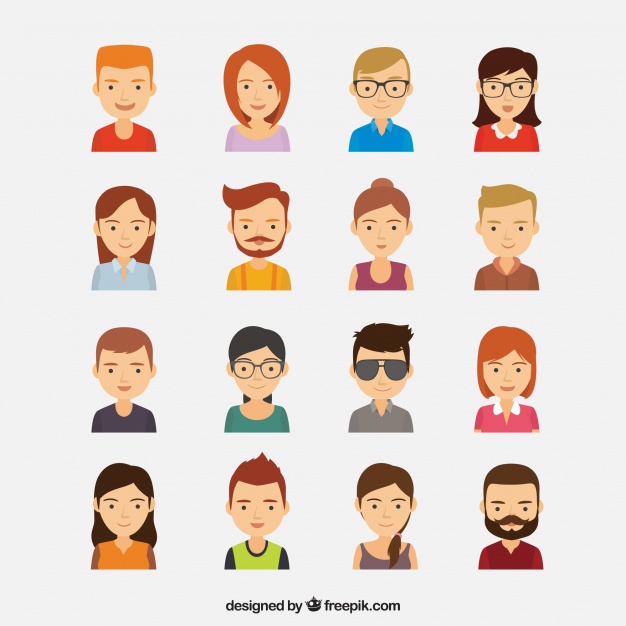 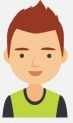 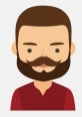 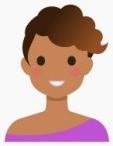 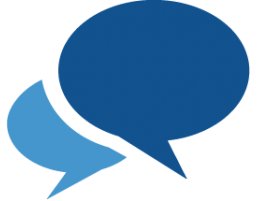 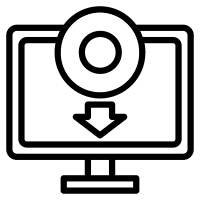 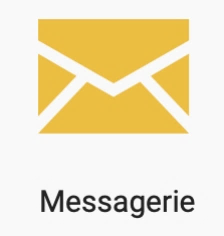 Data center
Stock
Achat
Vente
Finance
Production
RH
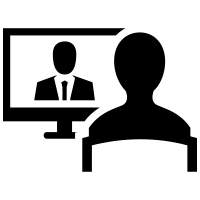 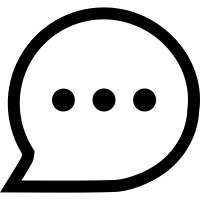 Simulation activités professionnelles
Forum
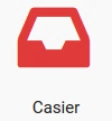 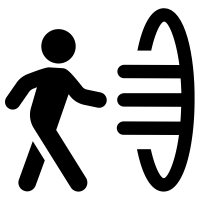 Messagerie
Application vie scolaire
Visioconférence
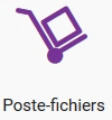 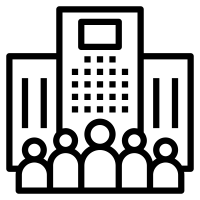 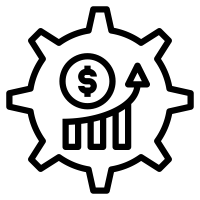 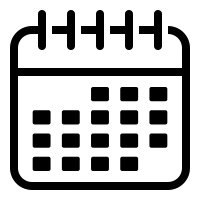 Chat
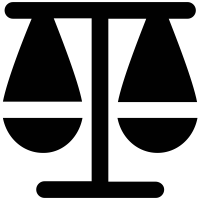 Casier
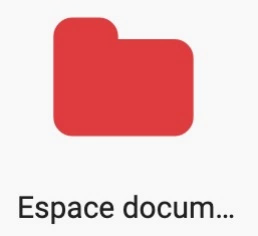 Espace documentaire    Poste-fichiers
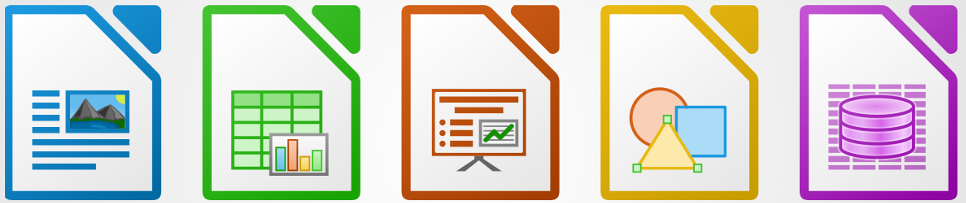 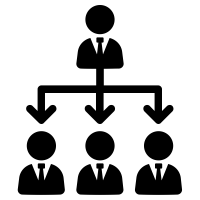 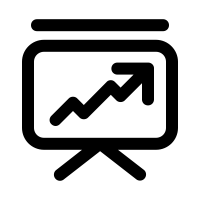 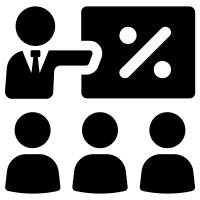 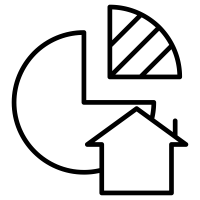 Suite bureautique
Gérer l’information - Traiter des donner Produire - Collaborer - Communiquer
ENT : bouquet modulaire et extensible de services intégrés ou connectés et interopérables (Schéma directeur des ENT- Eduscol)
[Speaker Notes: Prendre appui sur les référents numériques 
Pas de publique sur les ENT
Widget de permettant d’ajouter sur le tableau de bord les logos avec un connecteur qui renvoie sur le site
SRM : management de la relation fournisseur (supplier relationship management)
CRM : management de la relation client (customer relationship management)
EDI : échange de données informatisé 
BI : informatique décisionnelle (business intelligence) https://fr.wikipedia.org/wiki/Informatique_d%C3%A9cisionnelle]
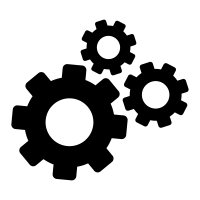 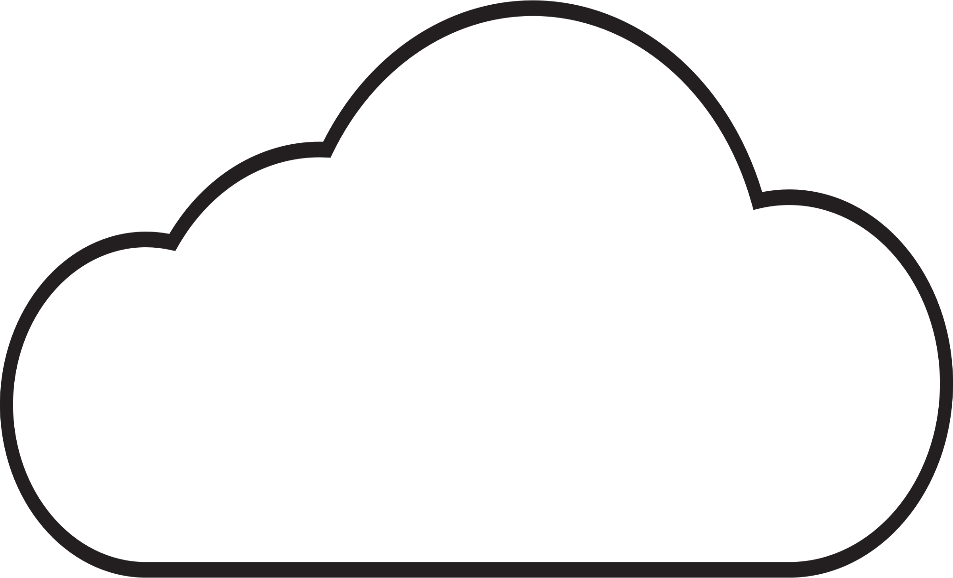 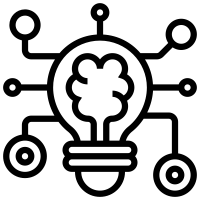 Simulateur administratif
TVA EDI, Banque en ligne, …
le système d’information du centre de formation :  un espace professionnel numérique
Aller vers un écosystème d’applications intégrées FULL WEB 
Faciliter la continuité DANS et HORS la classe
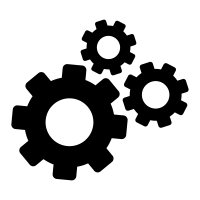 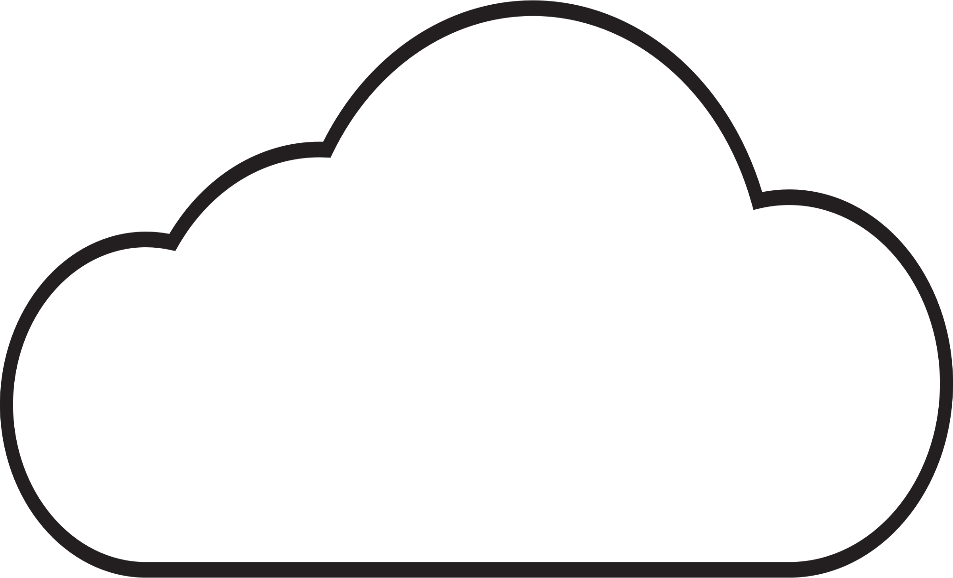 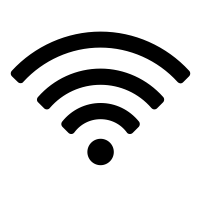 Application métier
PGI
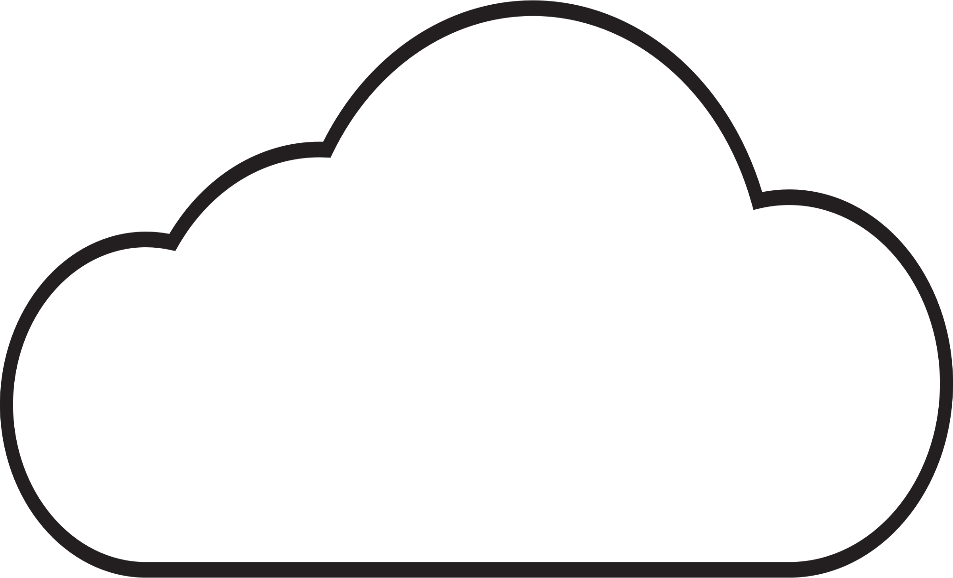 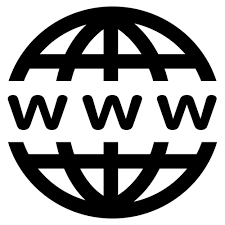 Enseignant
Manager
Scénarisation pédagogique
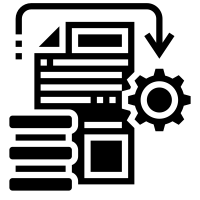 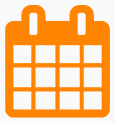 Story-board et rôles
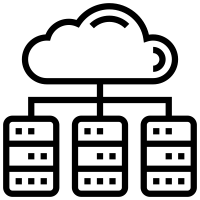 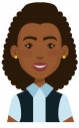 Agenda
GED
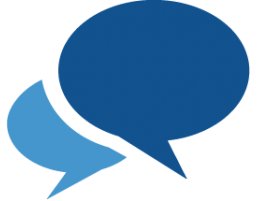 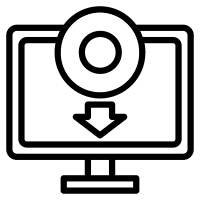 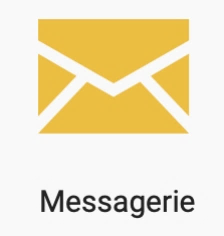 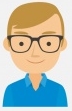 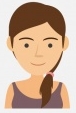 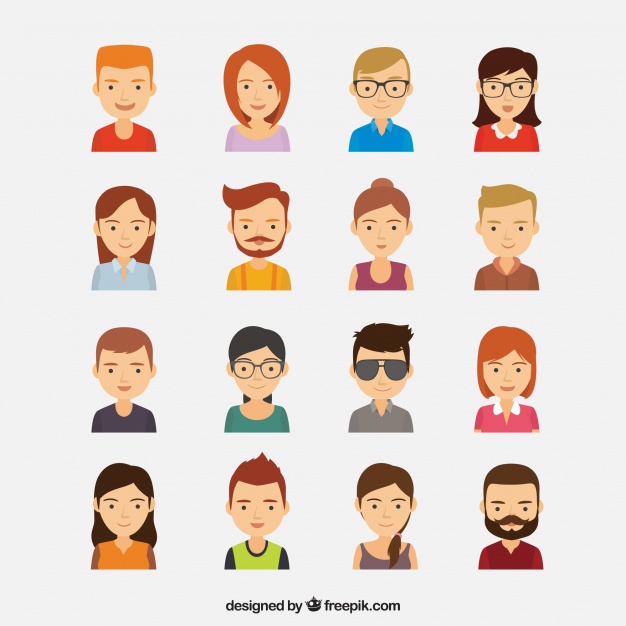 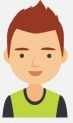 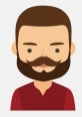 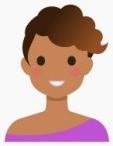 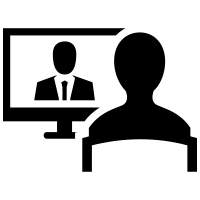 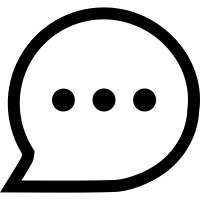 Data center
Stock
Achat
Vente
Finance
Production
RH
Forum
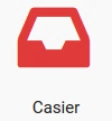 Messagerie
Simulation activités professionnelles
Application vie scolaire
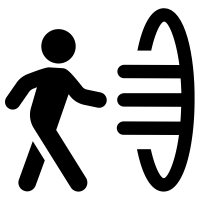 Visioconférence
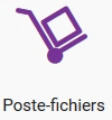 Chat
Casier
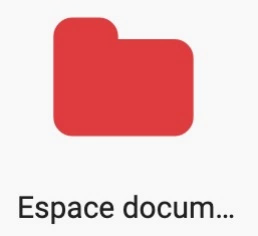 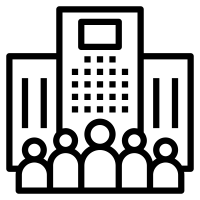 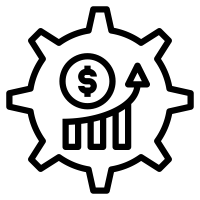 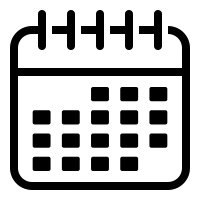 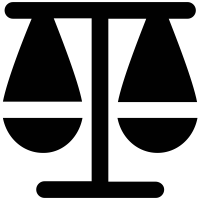 Espace documentaire    Poste-fichiers
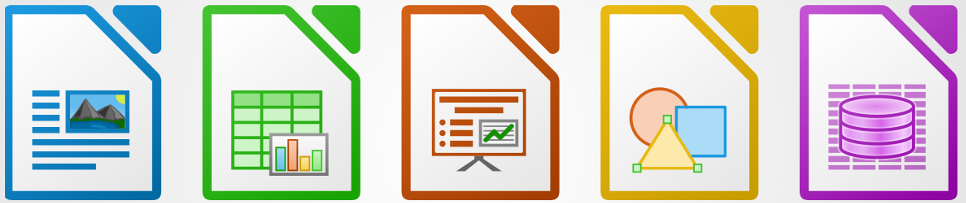 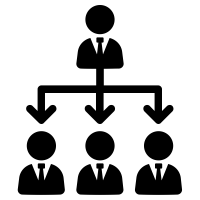 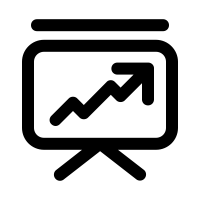 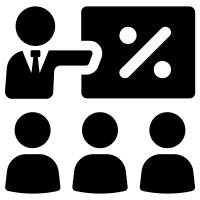 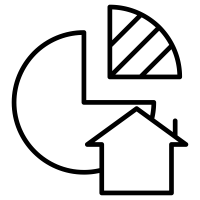 Suite bureautique
Gérer l’information - Traiter des donner Produire - Collaborer - Communiquer
ENT : bouquet modulaire et extensible de services intégrés ou connectés et interopérables (Schéma directeur des ENT- Eduscol)
[Speaker Notes: Prendre appui sur les référents numériques 
Pas de publique sur les ENT
Widget de permettant d’ajouter sur le tableau de bord les logos avec un connecteur qui renvoie sur le site
SRM : management de la relation fournisseur (supplier relationship management)
CRM : management de la relation client (customer relationship management)
EDI : échange de données informatisé 
BI : informatique décisionnelle (business intelligence) https://fr.wikipedia.org/wiki/Informatique_d%C3%A9cisionnelle]
Offre « pgi » disponible actuellement
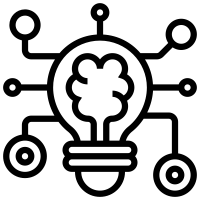 LES Équipements multimédia connectés aux réseaux (extrait du référentiel)
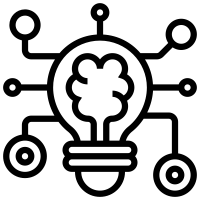 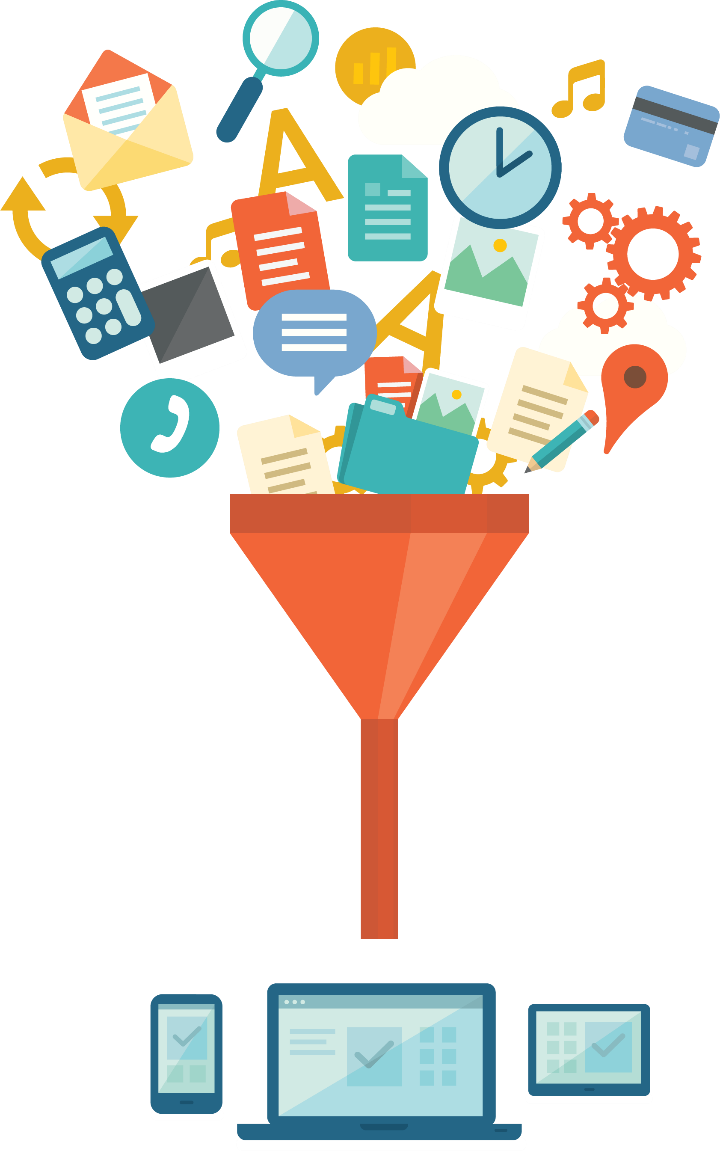 Matériel et applications de téléphonie et équipements associés
Gestionnaires :
d’agenda, planning
de projet
de gestion du temps
Applications professionnelles :
PGI :
CRM
SRM
Production
Logiciels de documentation, de gestion électronique des documents
Suite bureautique :
Traitement de texte
Tableur
Grapheur
Base de données
Présentation assistée par ordinateur (PréAO)
Publication assistée par ordinateur (PAO)
Outils ou service collaboratif et de communication numérique
Imprimante multifonction, scanner
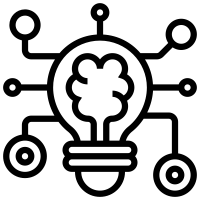 VISER LA CERTIFICATION DES compétences numériques transversales PIX
Il existe 4 rangs de niveau Pix 
et 8 niveaux de compétence : 
niveaux 1 et 2 : “novice”
niveaux 3 et 4 : “indépendant”
niveaux 5 et 6 : “avancé”
niveaux 7 et 8 (à venir) : “expert”
https://pix.fr/
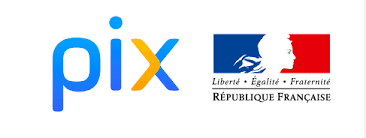 Mettre en lien Pix et AGOrA Bloc 1 : Gérer des relations avec les clients, les usagers et les adhérents
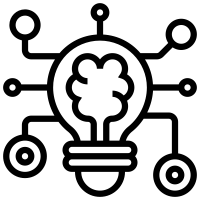 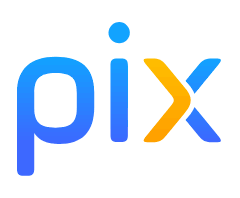 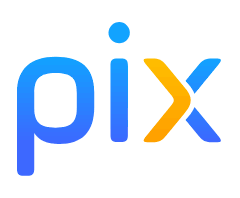 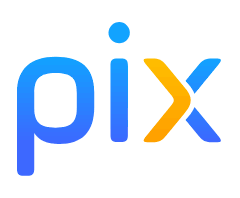 Document complet sur le site du CERPEG
Graduer la progressivité de la didactique des savoirs
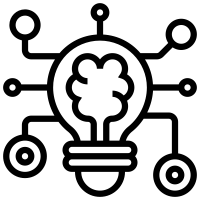 Focus sur les savoirs liés au numérique
Focus sur les savoirs juridiques et économiques liés au numérique
Le cadre juridique lié aux réseaux sociaux numériques et au site Web
Règles élémentaires de sécurité informatique, de sauvegarde, de protection des données numériques (RGPD) des personnels
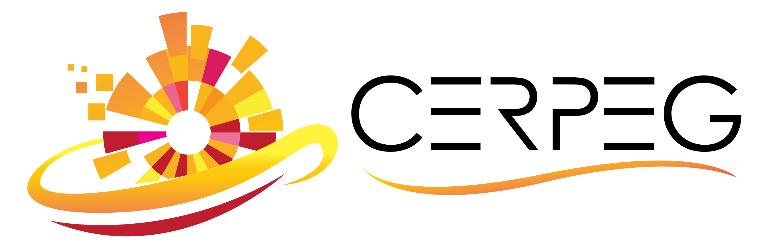 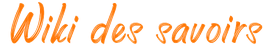 3ème partie…
L’accompagnement du développement professionnel des enseignants
Les conditions pédagogiques nécessaires aux processus d’acquisition des compétences des élèves
L’espace professionnel « phygital » permettant la professionnalisation des élèves
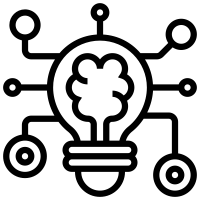 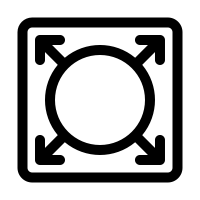 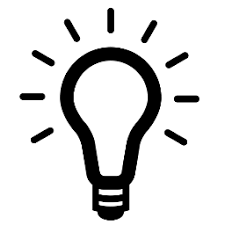 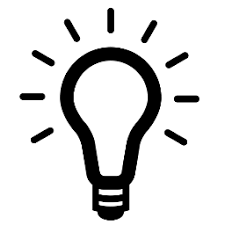 La stratégie de développement professionnel des enseignants à « re »penser
Institutionnelle
Réseau personnel d’apprentissage
Lettres de veille, sites internet, curation
Chatroom
Formateurs, personnes ressources
MOOC
Groupes de travail et réflexion
Réseaux sociaux
Animations dans les établissements
Pair à pair
M@gistère, webinaire, classe virtuelle
Salle des profs
Plan académique de formation
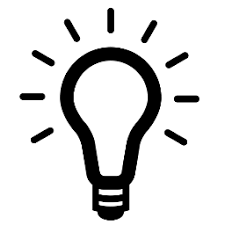 La stratégie de développement professionnel des enseignants à « re »penser
Institutionnelle
Réseau personnel d’apprentissage
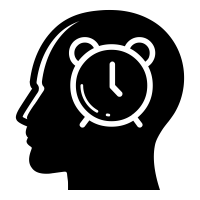 Lettres de veille, sites internet, curation
Formateurs, personnes ressources
Chatroom
Groupes de travail et réflexion
MOOC
Animations dans les établissements
Réseaux sociaux
M@gistère, Tribu, Viaeduc, …
Pair à pair
Plan académique de formation
Salle des profs
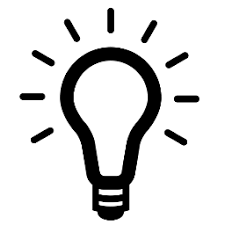 Accompagner le développement des compétences professionnelles de l’enseignant
Compétence 14 - S'engager dans une démarche individuelle et collective de développement professionnel
Compléter et actualiser ses connaissances scientifiques, didactiques et pédagogiques.
Se tenir informé des acquis de la recherche afin de pouvoir s'engager dans des projets et des démarches d'innovation pédagogique visant à l'amélioration des pratiques.
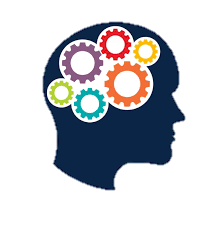 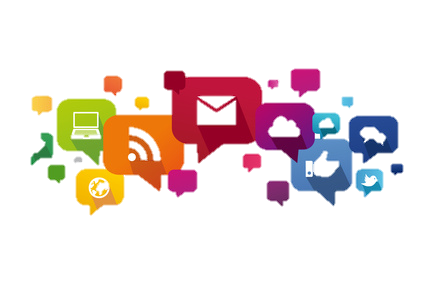 Réfléchir sur sa pratique - seul et entre pairs - et réinvestir les résultats de sa réflexion dans l'action.
Identifier ses besoins de formation et mettre en œuvre les moyens de développer ses compétences en utilisantles ressources disponibles.
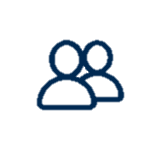 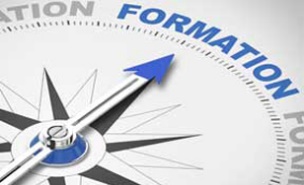 Compétence du XXIème siècle  Apprendre à apprendre
Référentiel des compétences professionnelles des métiers du professorat et de l'éducation
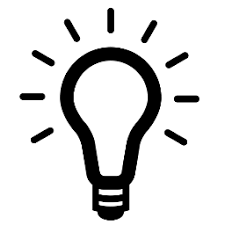 Accompagner le développement des compétences professionnelles de l’enseignant
Compétence 9 - Intégrer les éléments de la culture numérique nécessaires à l'exercice de son métier
Tirer le meilleur parti des outils, des ressources et des usages numériques, en particulier pour permettre l'individualisation des apprentissages et développer les apprentissages collaboratifs.
Aider les élèves à s'approprier les outils et les usages numériques de manière critique et créative
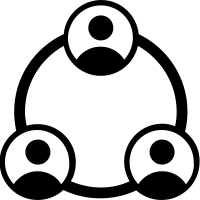 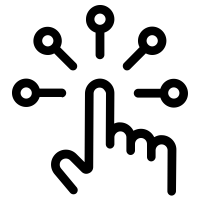 Participer à l'éducation des élèves à un usage responsable d'internet
Utiliser efficacement les technologies pour échanger 
et se former
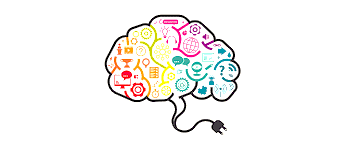 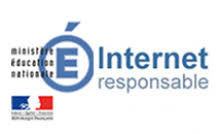 Compétence du XXIème siècle  Apprendre à apprendre
Référentiel des compétences professionnelles des métiers du professorat et de l'éducation
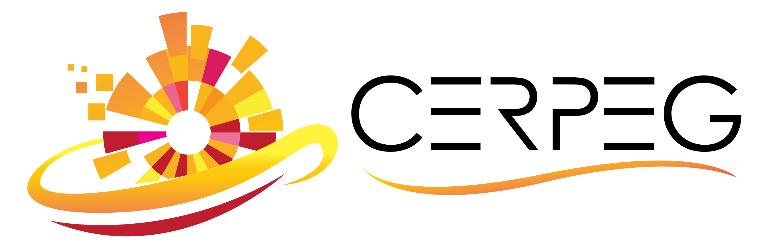 Ressources nationales
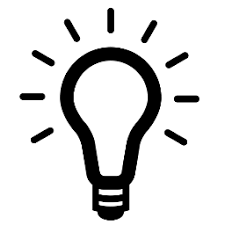 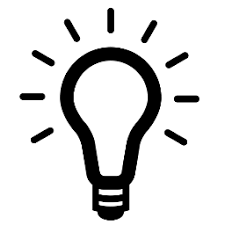 Faciliter la formation continue des enseignants
savoirs fondamentaux :
- partagés par l’ensemble des filières et 
- à réinvestir en « savoirs situés » propres à chaque filière, à chaque diplôme.
numérique et le digital professionnalisants : - ressources de formation au PGI (ODOO) - tutoriels concernant les CMS Wordpress et Prestashop
- contextes et bases de données et/ou des scénarios pédagogiques en cours de création.
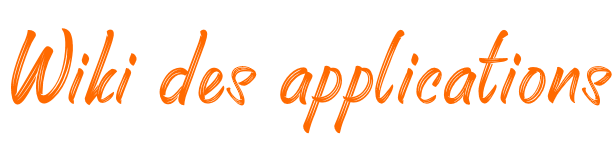 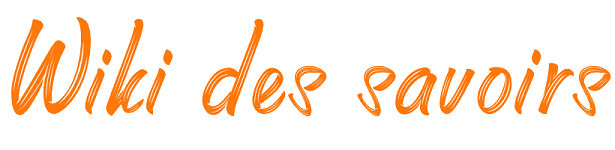 Métiers de la gestion & de l’administration
 Famille Métiers GATL
 Bac pro Assistant à la gestion des organisations et de leurs activités
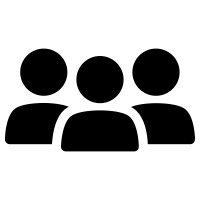 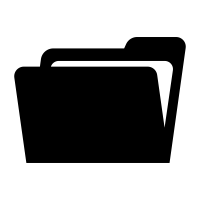 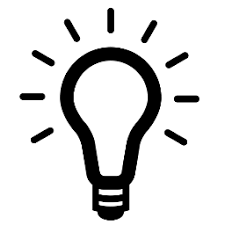 Autres Ressources nationales
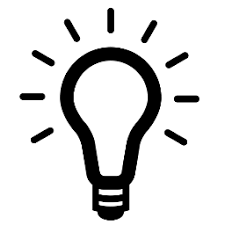 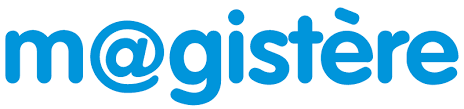 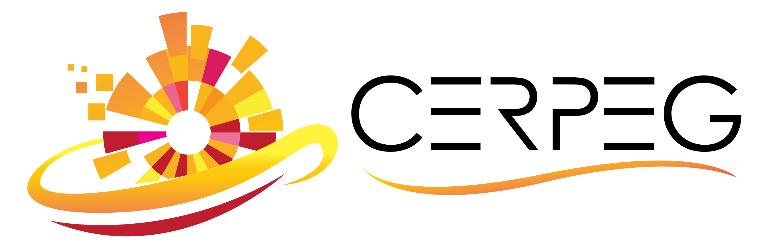 PARCOURS EN ACCÈS LIBRE
Systèmes d'information et outils numériques
De l'administration du personnel à la gestion et au management des RH
Principes d'acquisition des compétences dans les formations professionnelles
Développer ses compétences numériques avec PIX
Sécurité informatique
Réseaux sociaux
Digital learning
Wordpress
Prestashop
….
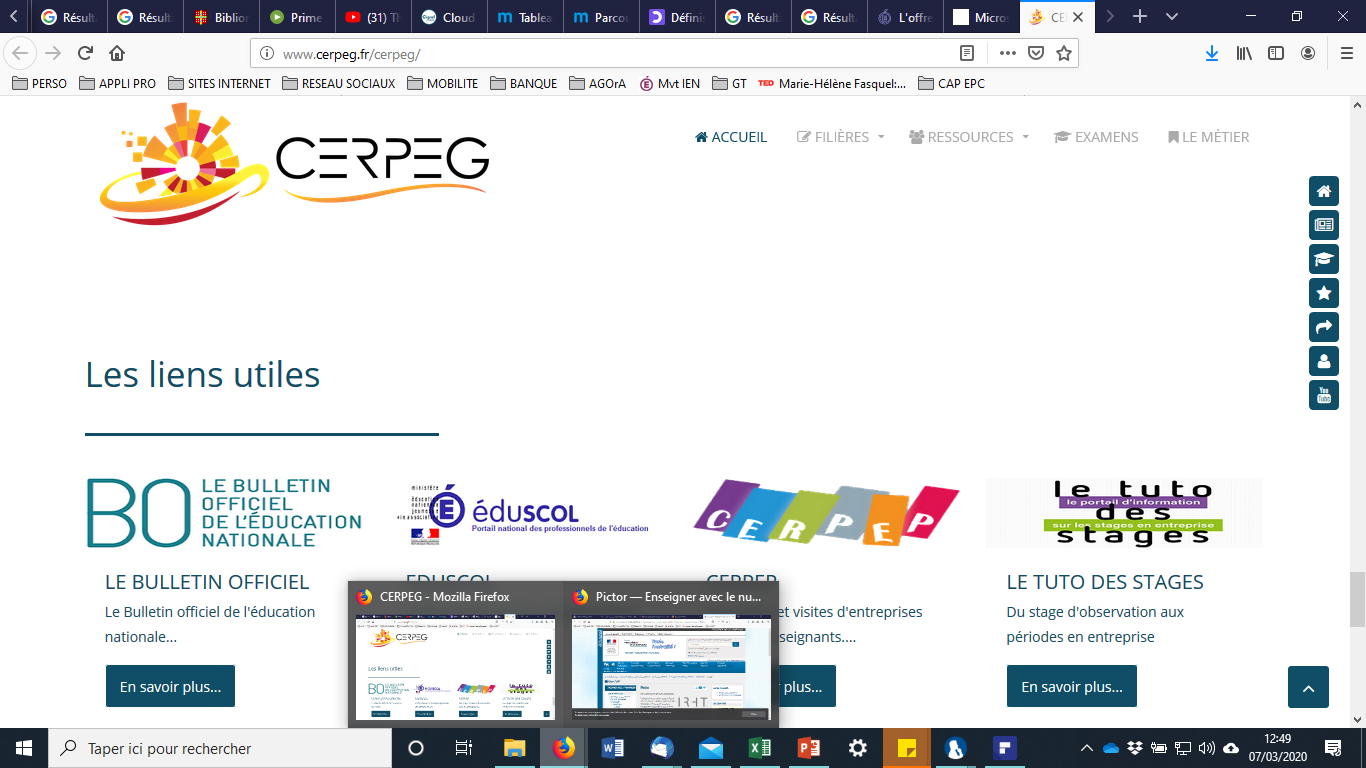 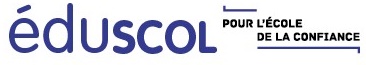 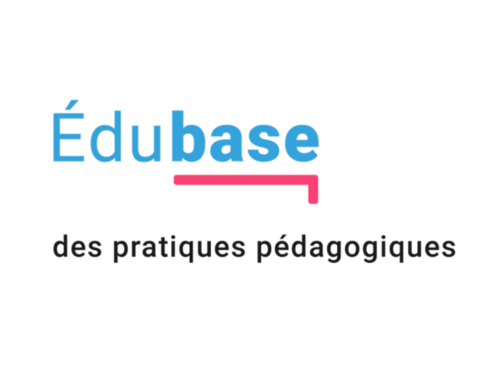 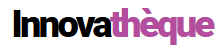 Et tous les sites de ressources nationales en économie gestion : CRCom, CRcm-TL, CRCF, CERTA, Hôtellerie-restauration, alimentation,
Mutualisation des ressources académiques
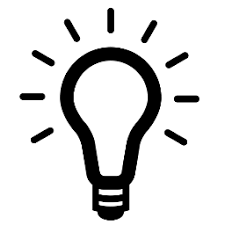 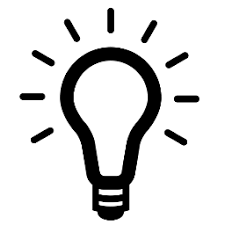 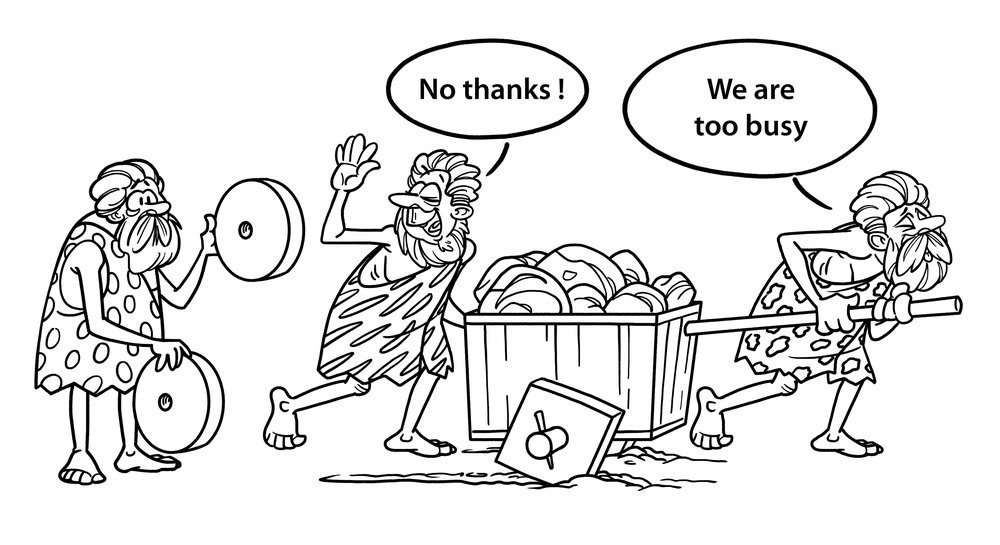 On est trop occupé
Non merci !
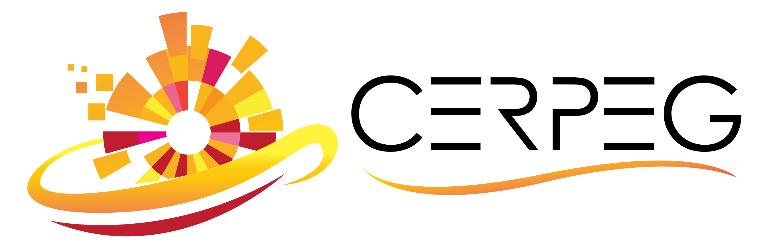 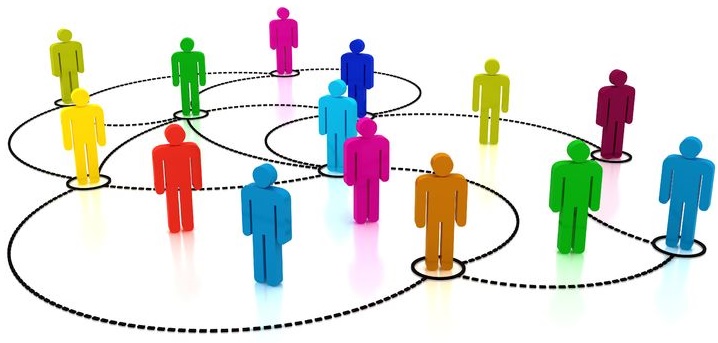